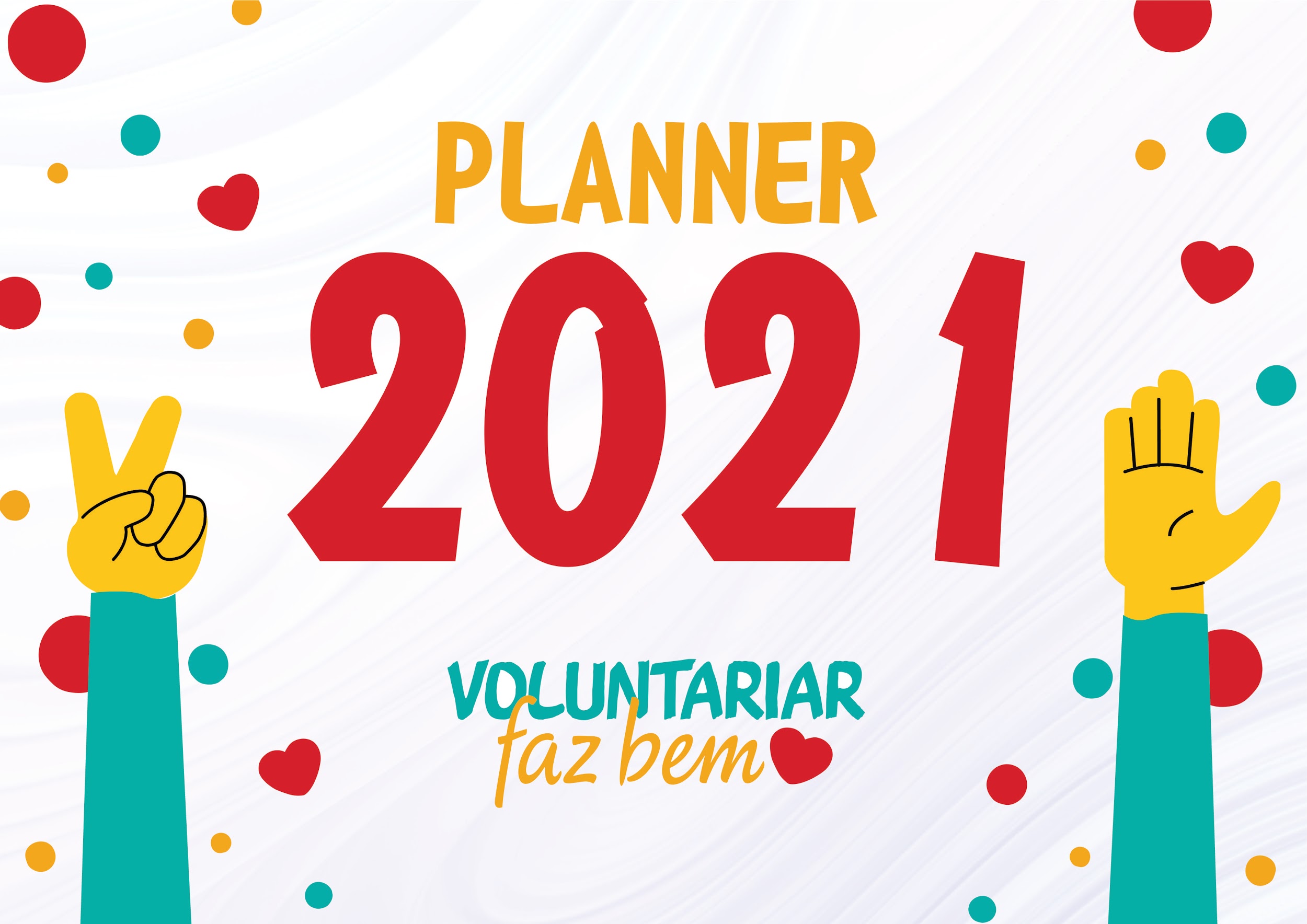 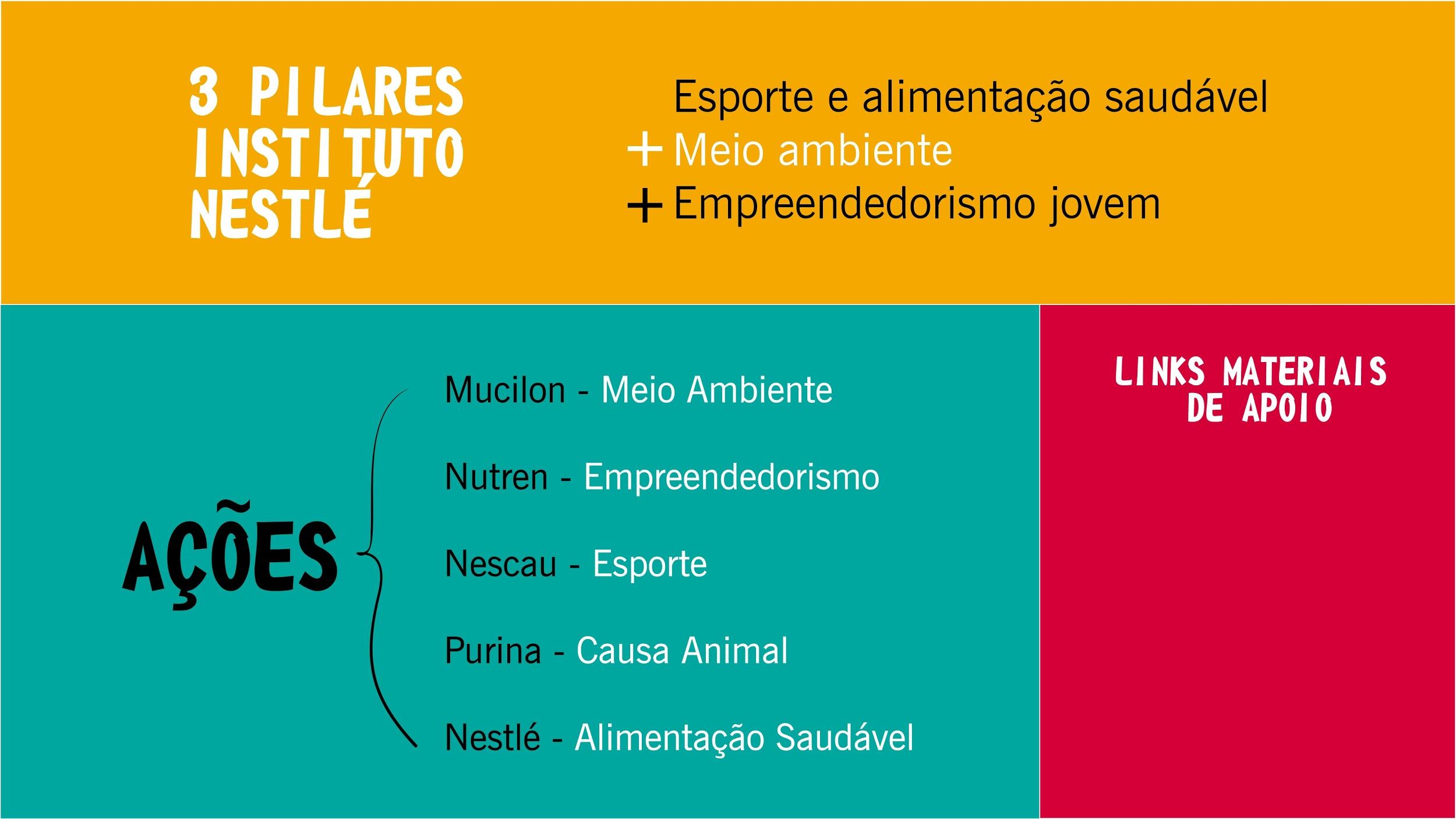 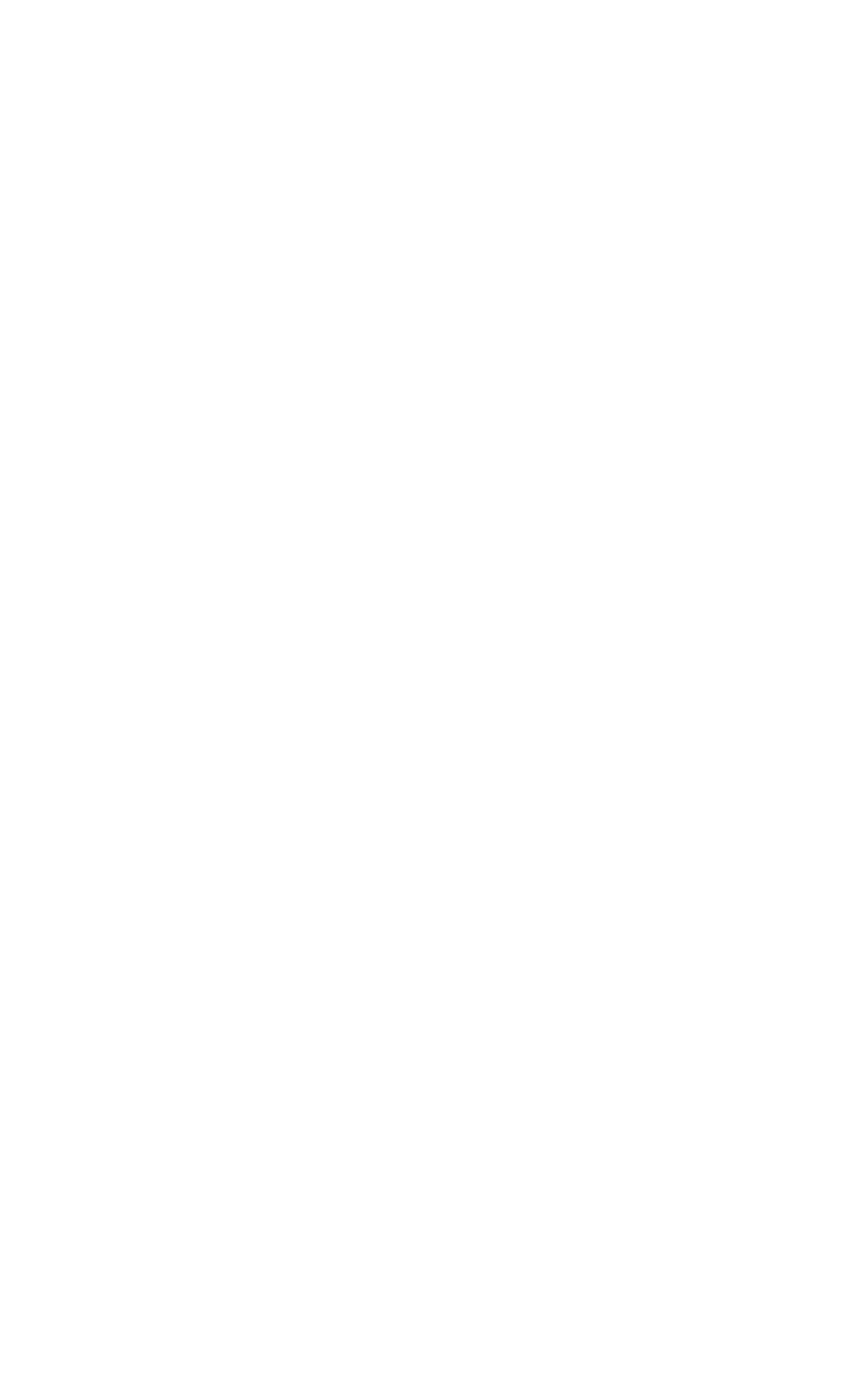 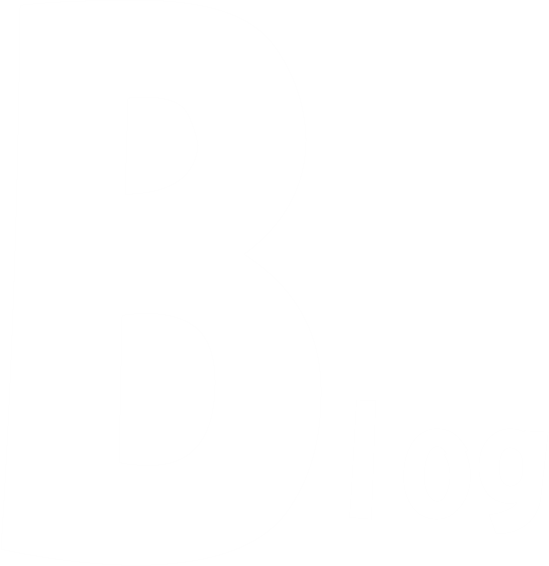 Podcast
Blog
https://www.v2v.net/materiais-gratuitos
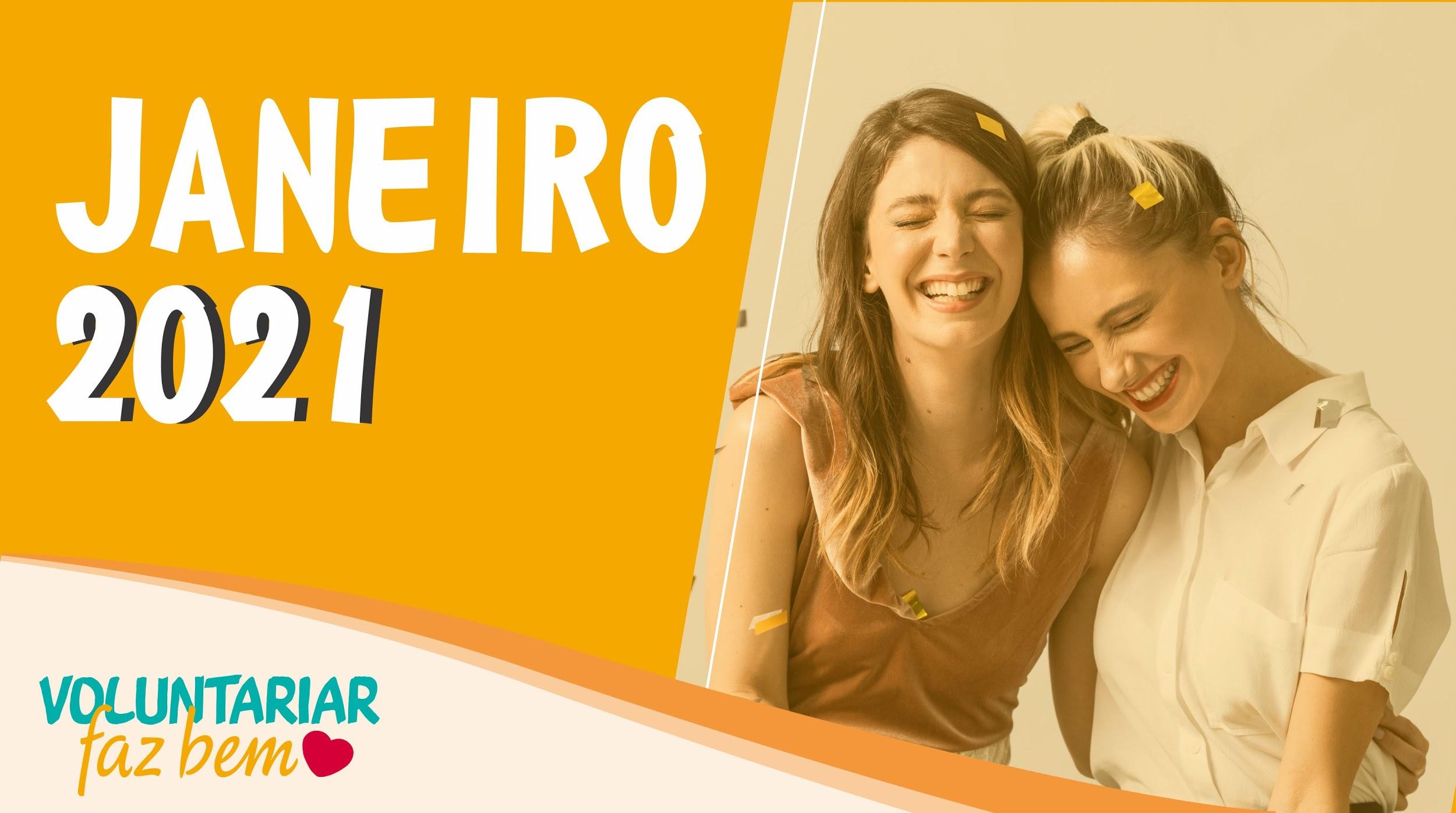 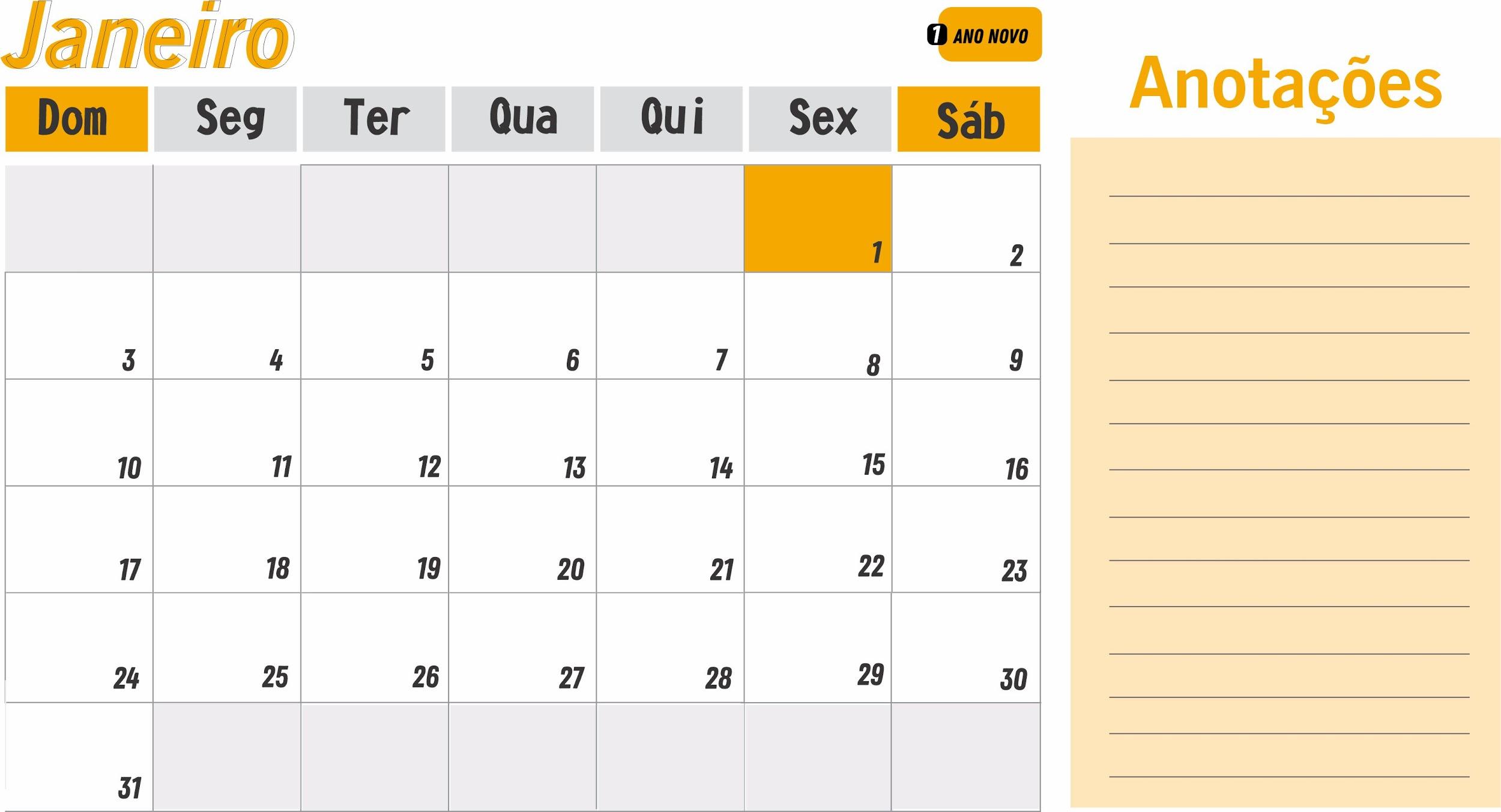 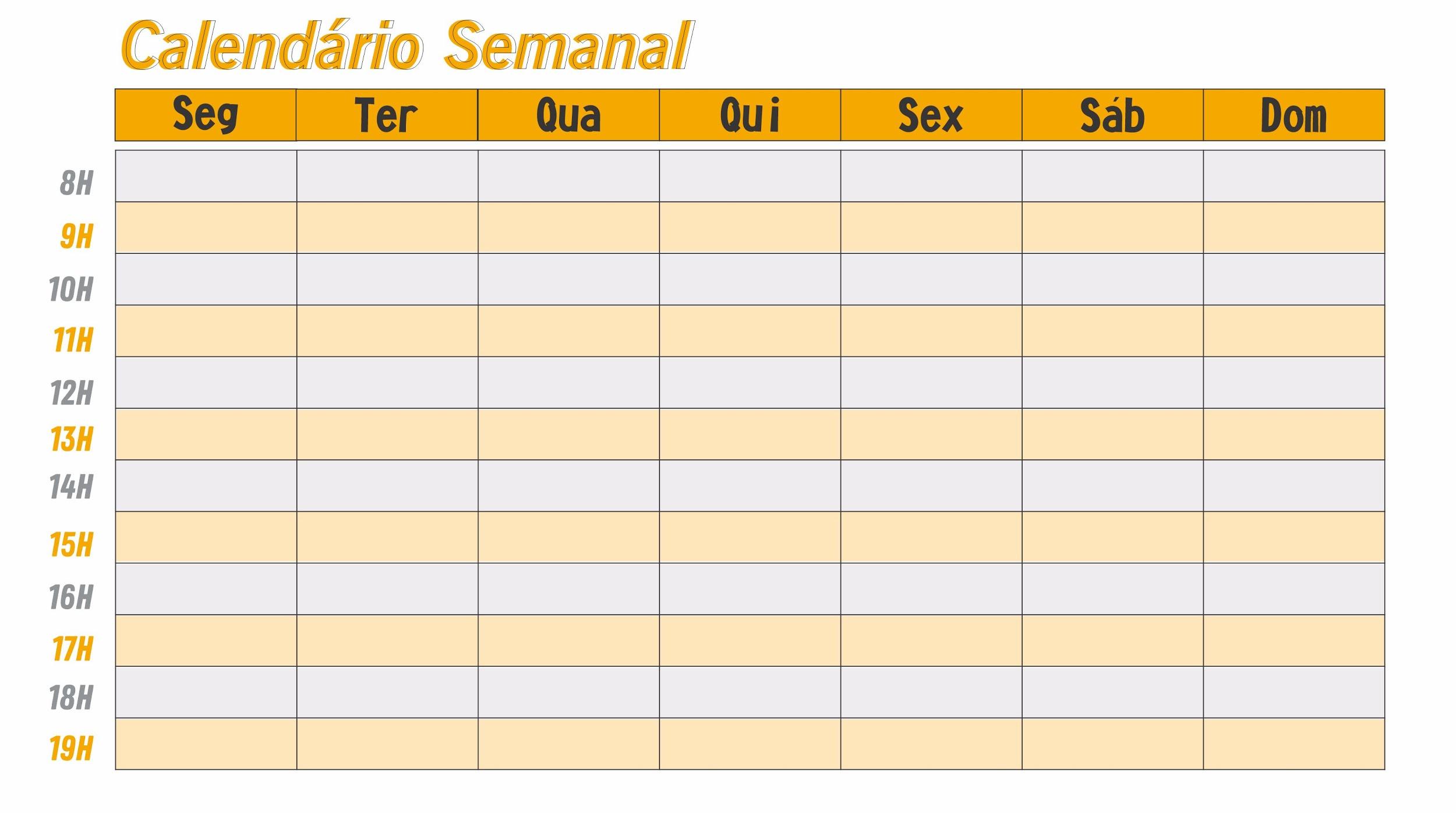 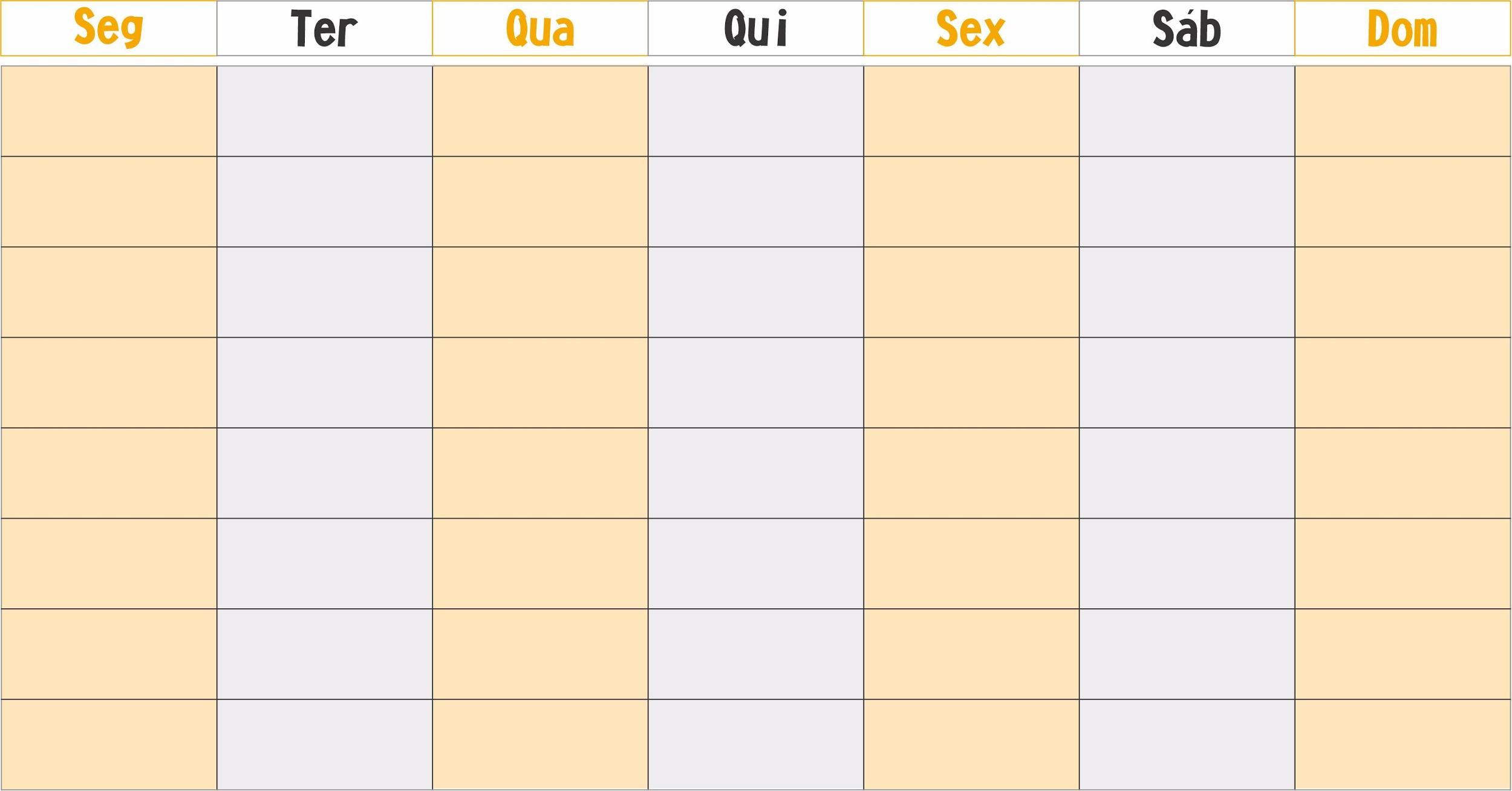 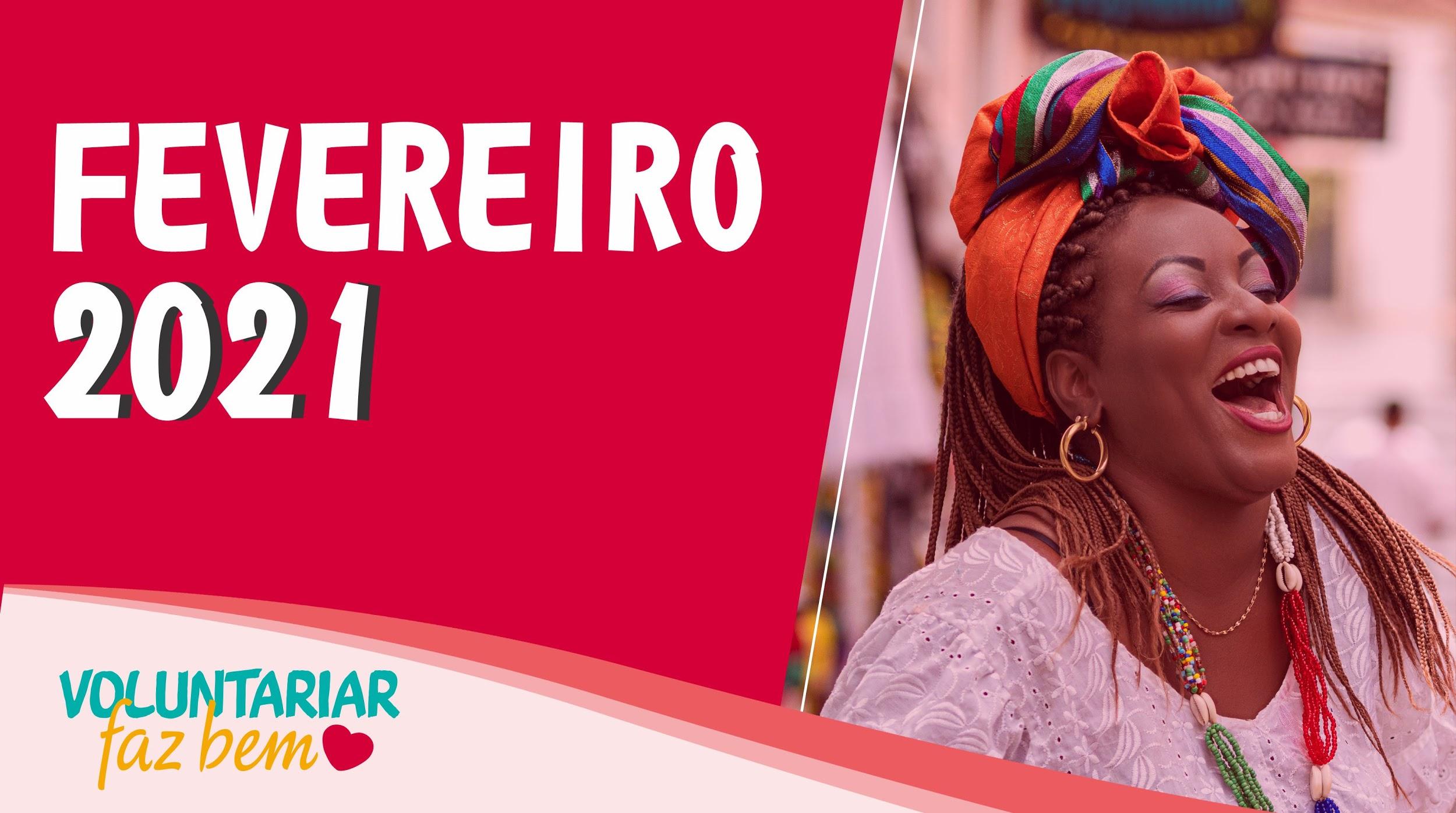 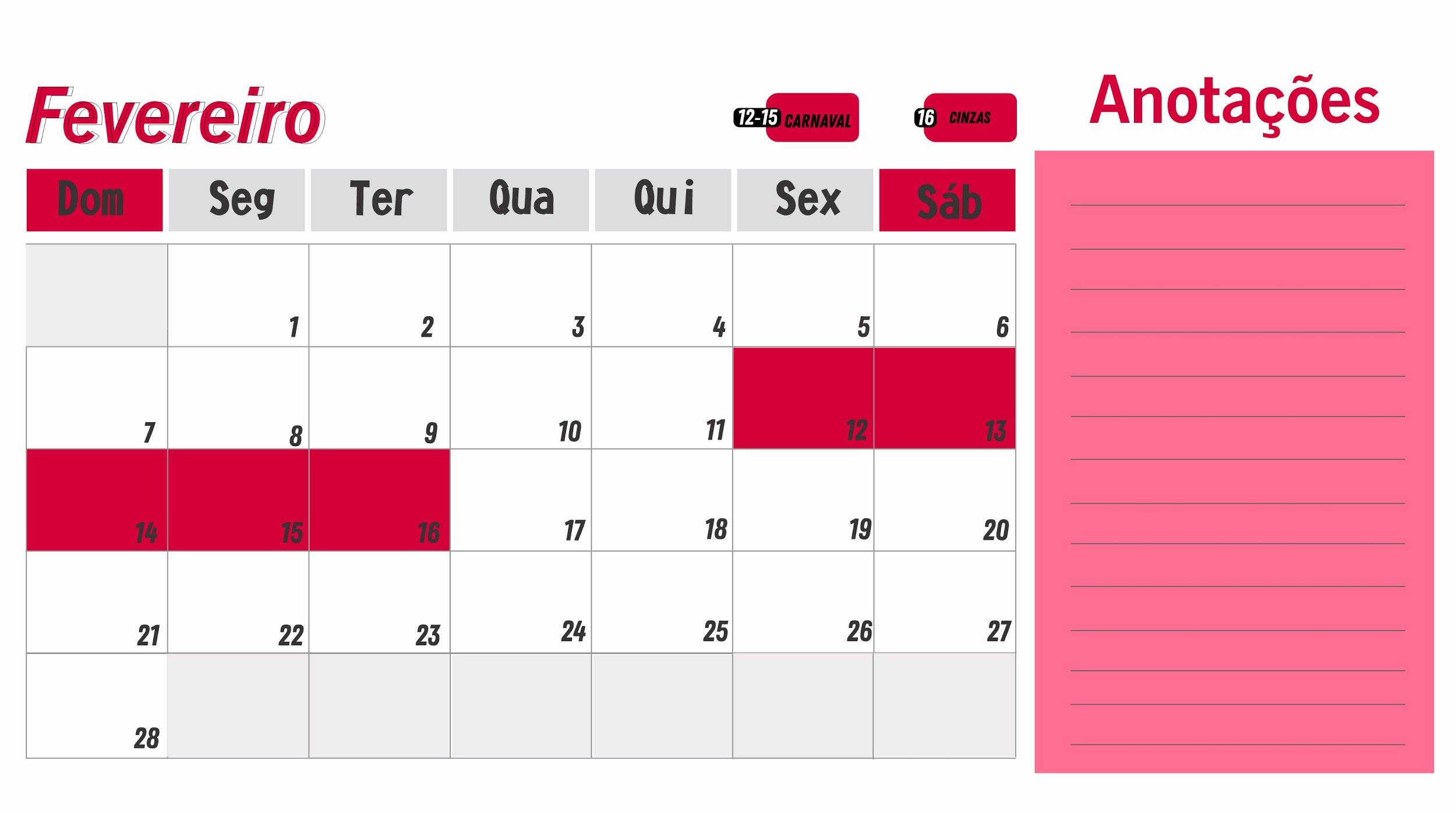 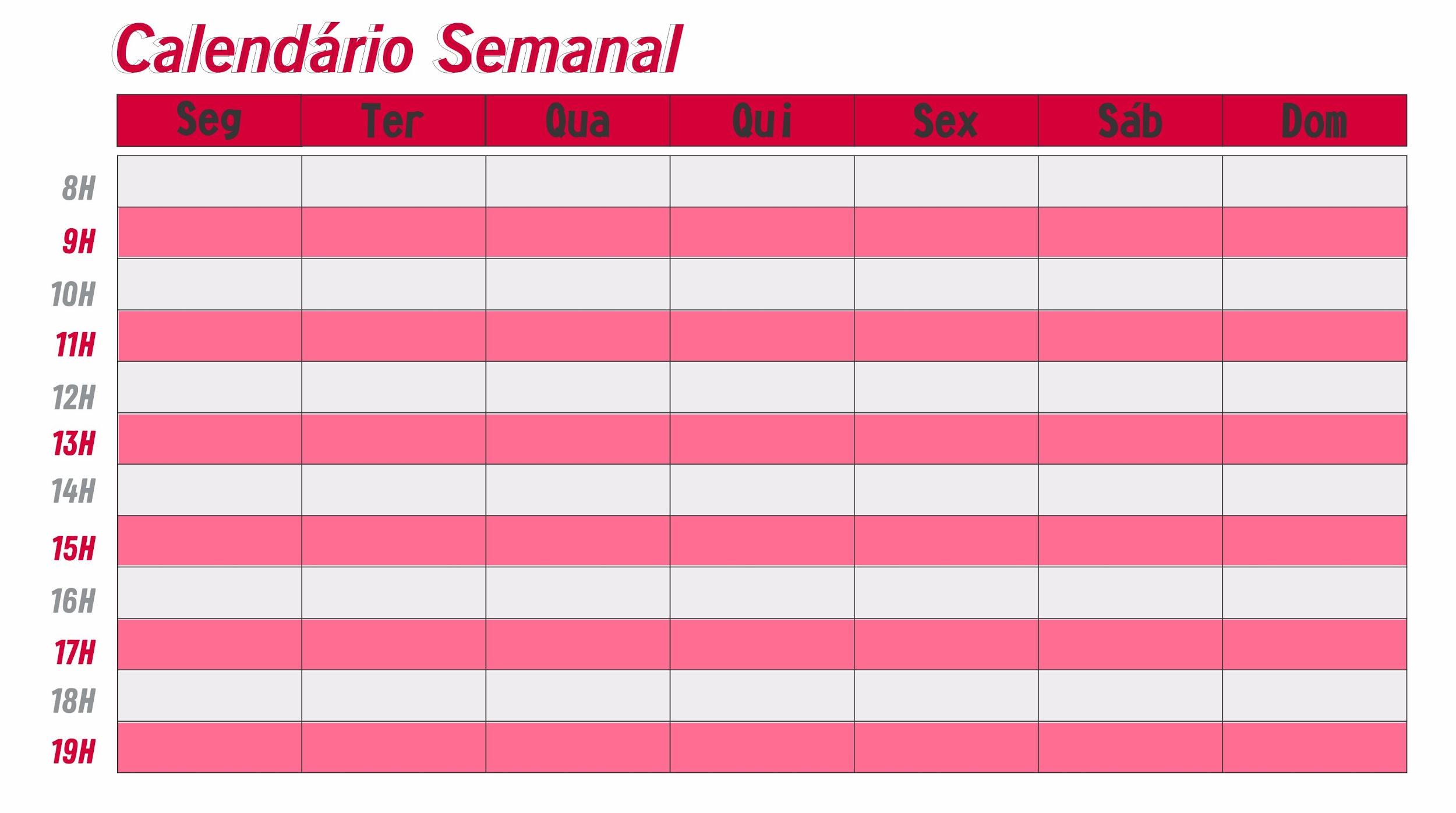 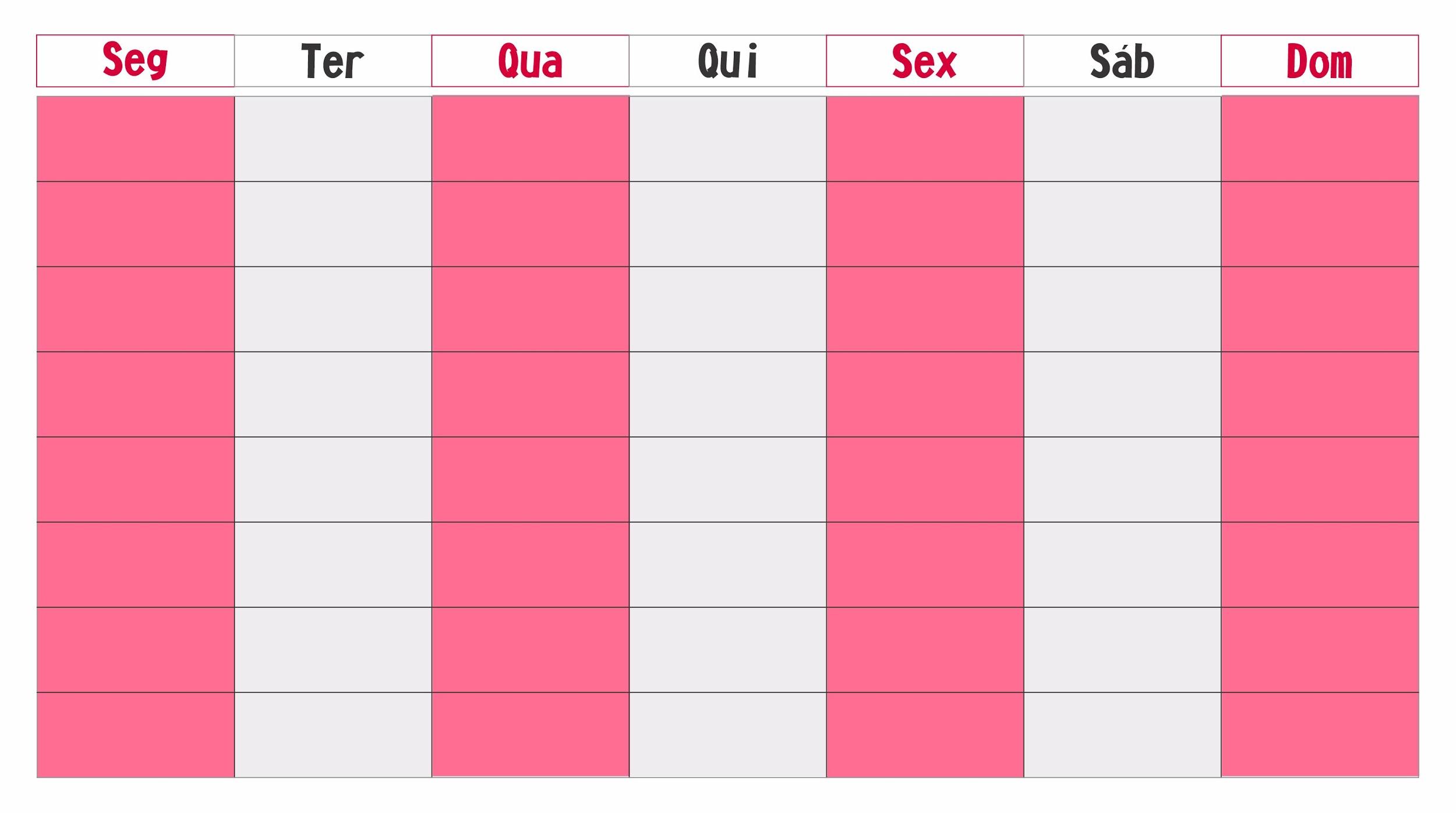 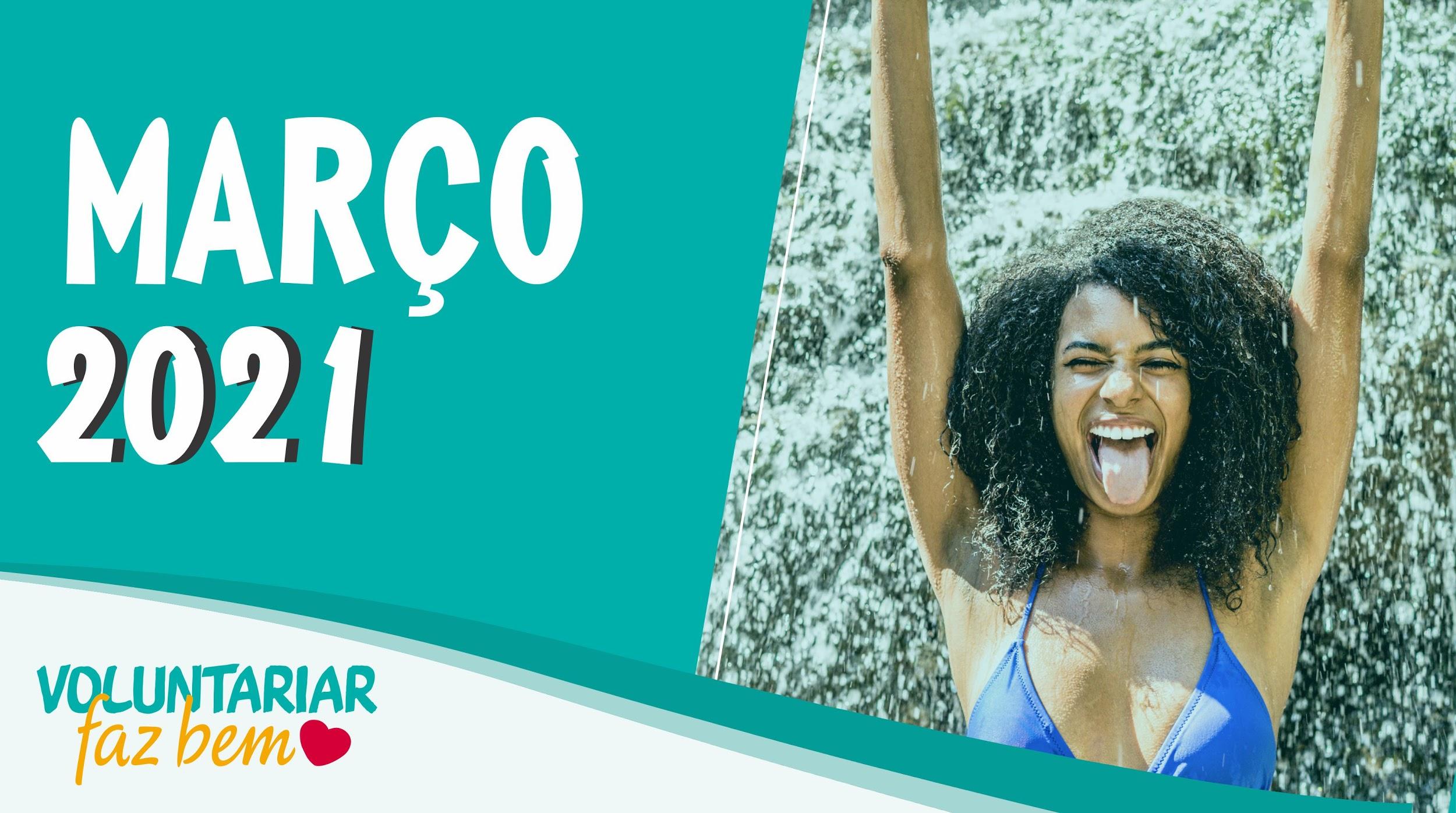 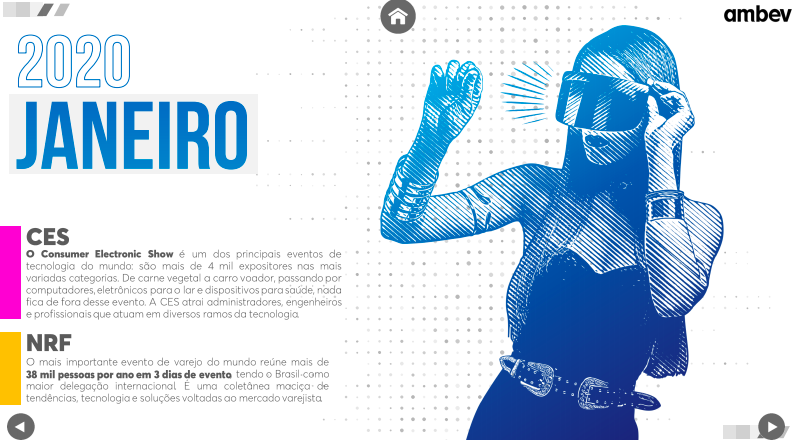 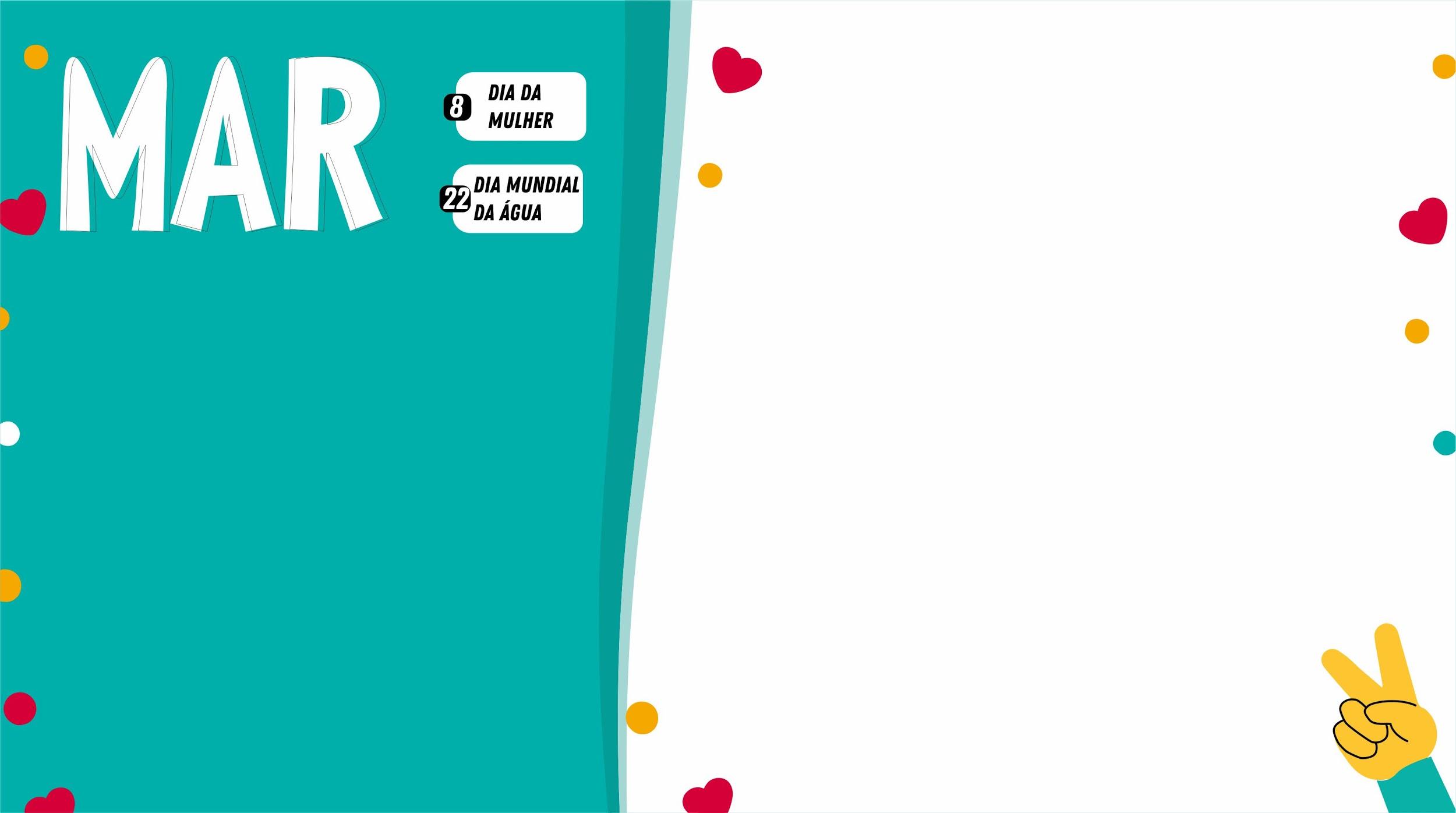 1o Encontro / Março

FOCO:  A importância da escuta e olhar de abundância
Reflexões do Mês

> Roteiro da Escuta https://voluntariarfazbem.v2v.net/pt-BR/pages/66c449da-09aa-41bc-af9d-168af897402d
Escolha uma comunidade /OS p/ atuar;

Entreviste o responsável, entenda as oportunidades e necessidades deles e traga os documentos exigidos pela gestão;

Vamos conversar ao longo do mês para fecharmos as duas ações (no mín.) que farão ao longo do ano;

Em paralelo, vamos tocar a ação de Páscoa!

E o Dia da Mulher? Elogie!
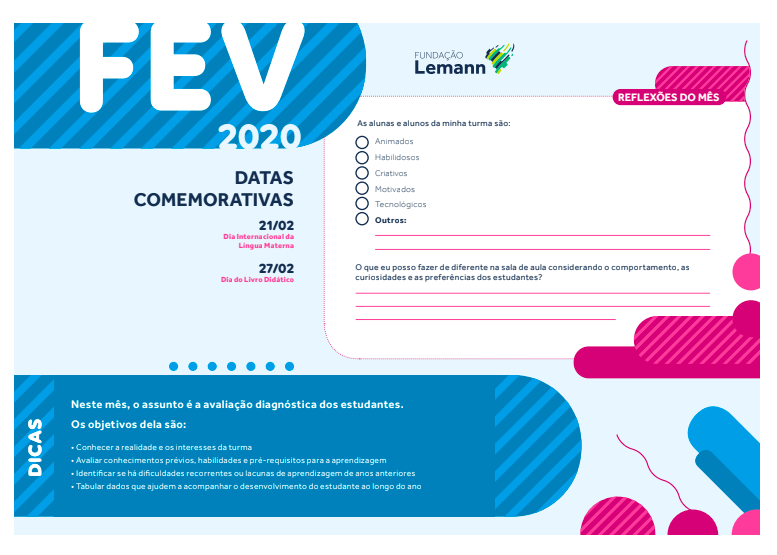 [Speaker Notes: Como o Lemann, mas de leiaute mais moderno como Ambev e que case com o que vc fez aí… rsrrss me chama logo cedo]
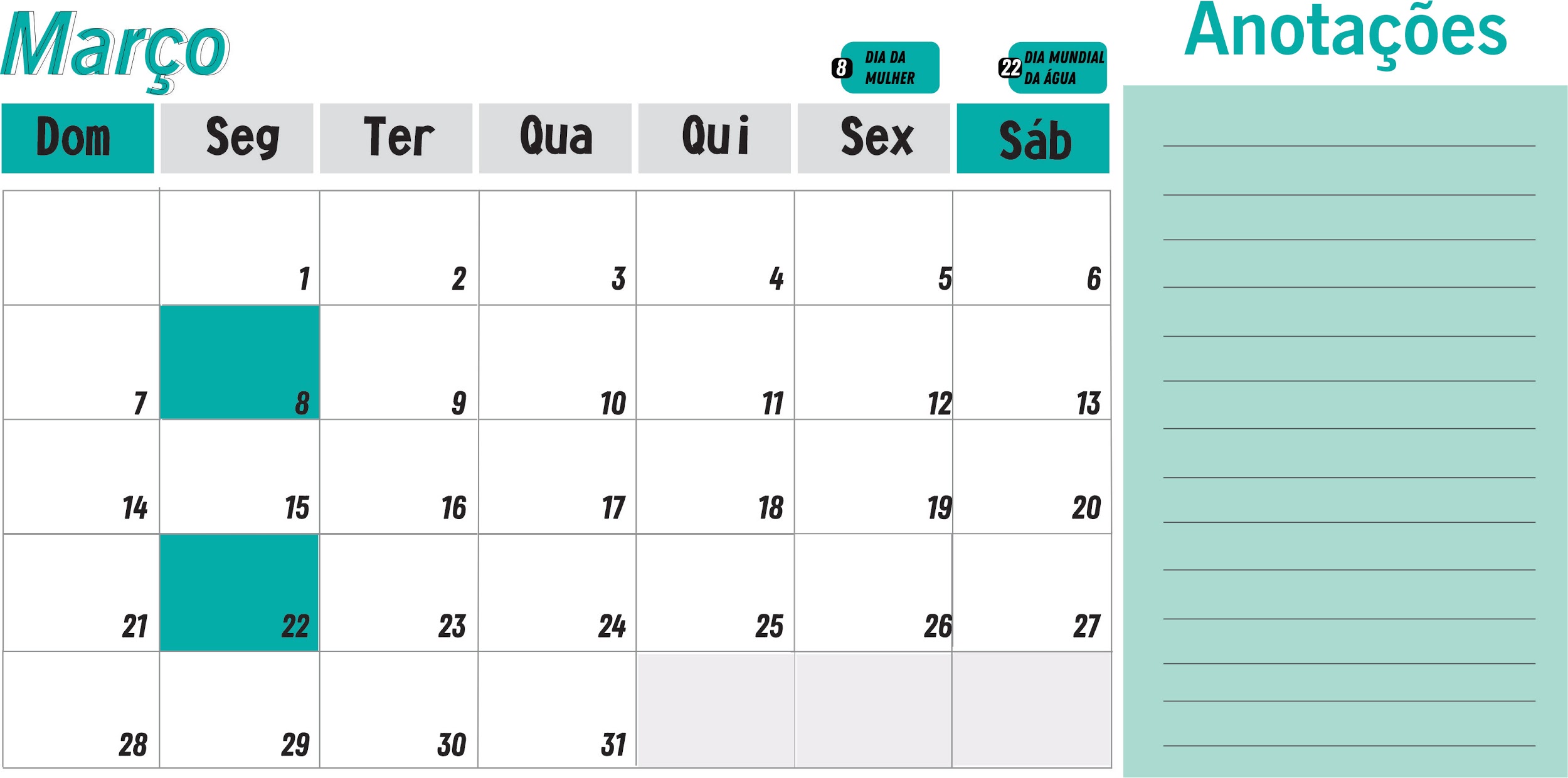 Encontro mensal V2V 

10h30 - 12h
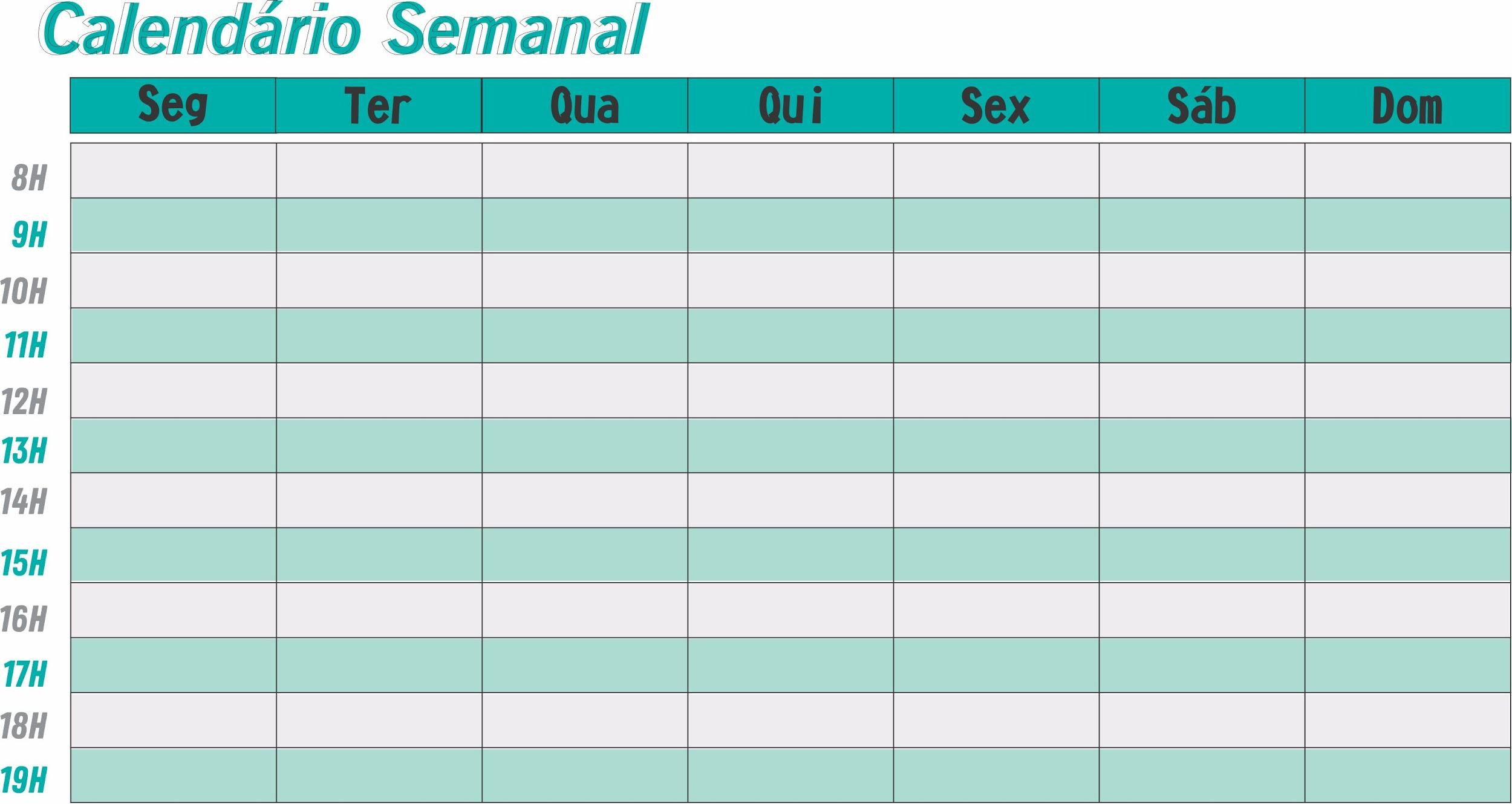 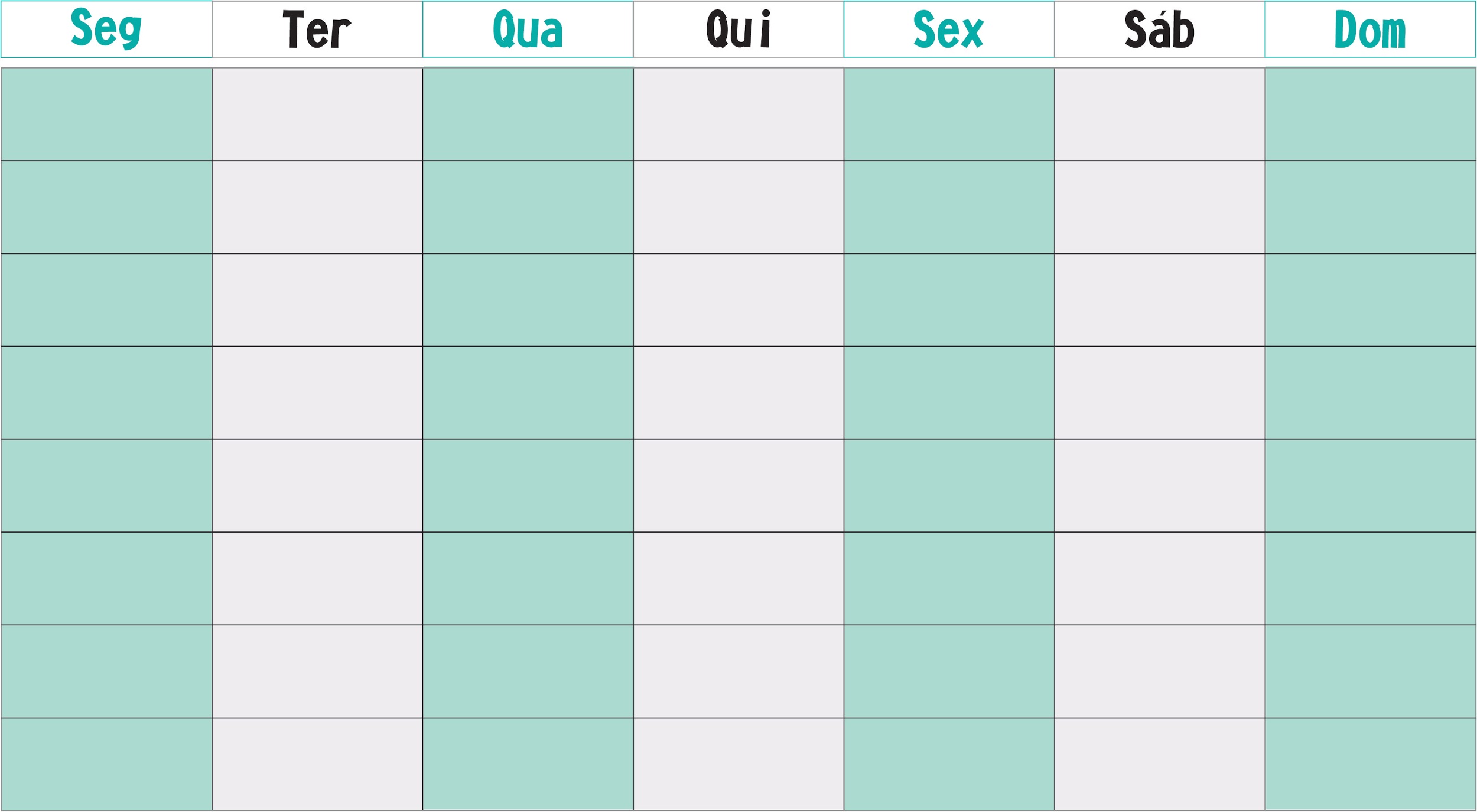 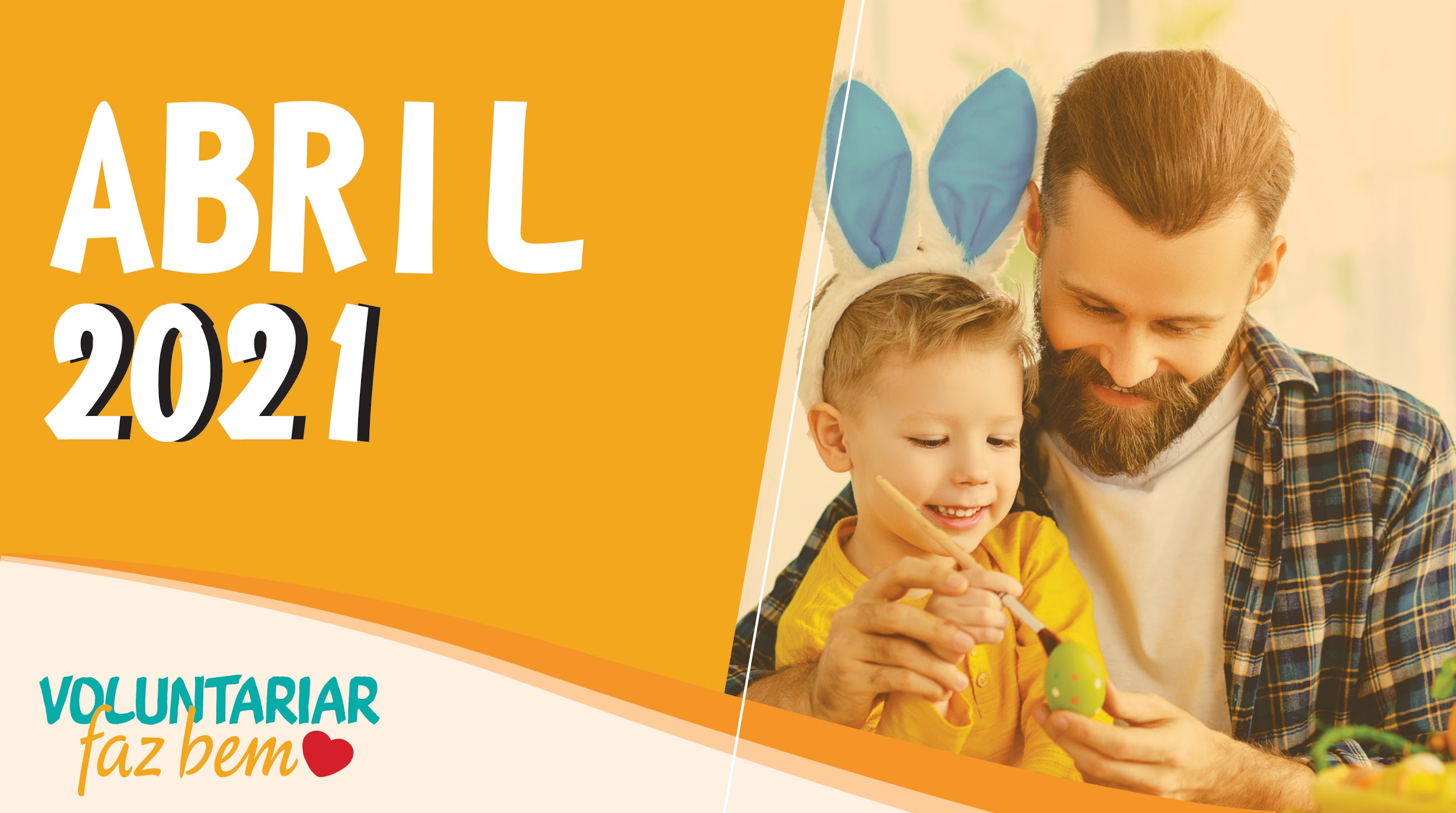 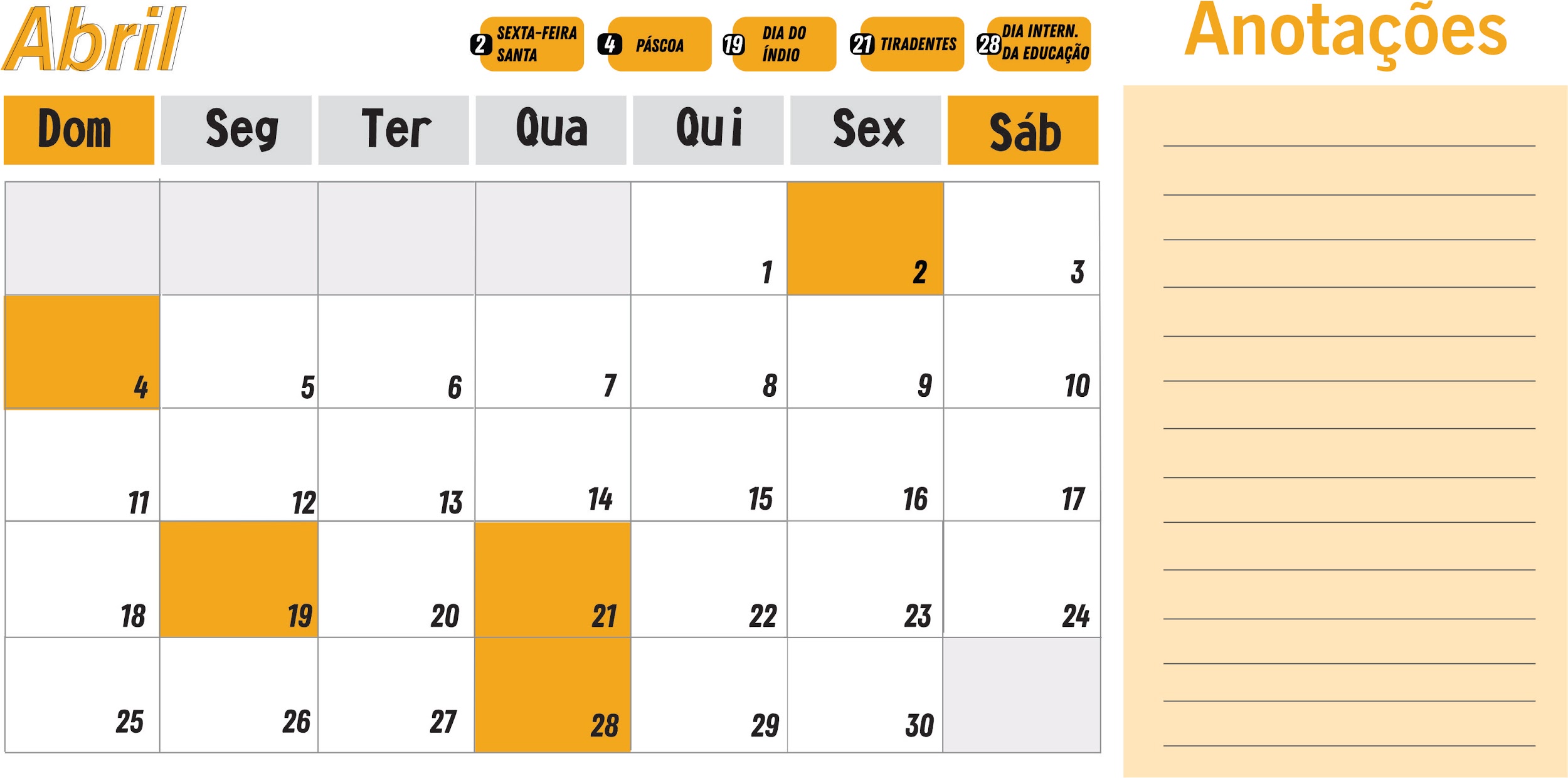 Encontro mensal V2V 

10h30 - 12h
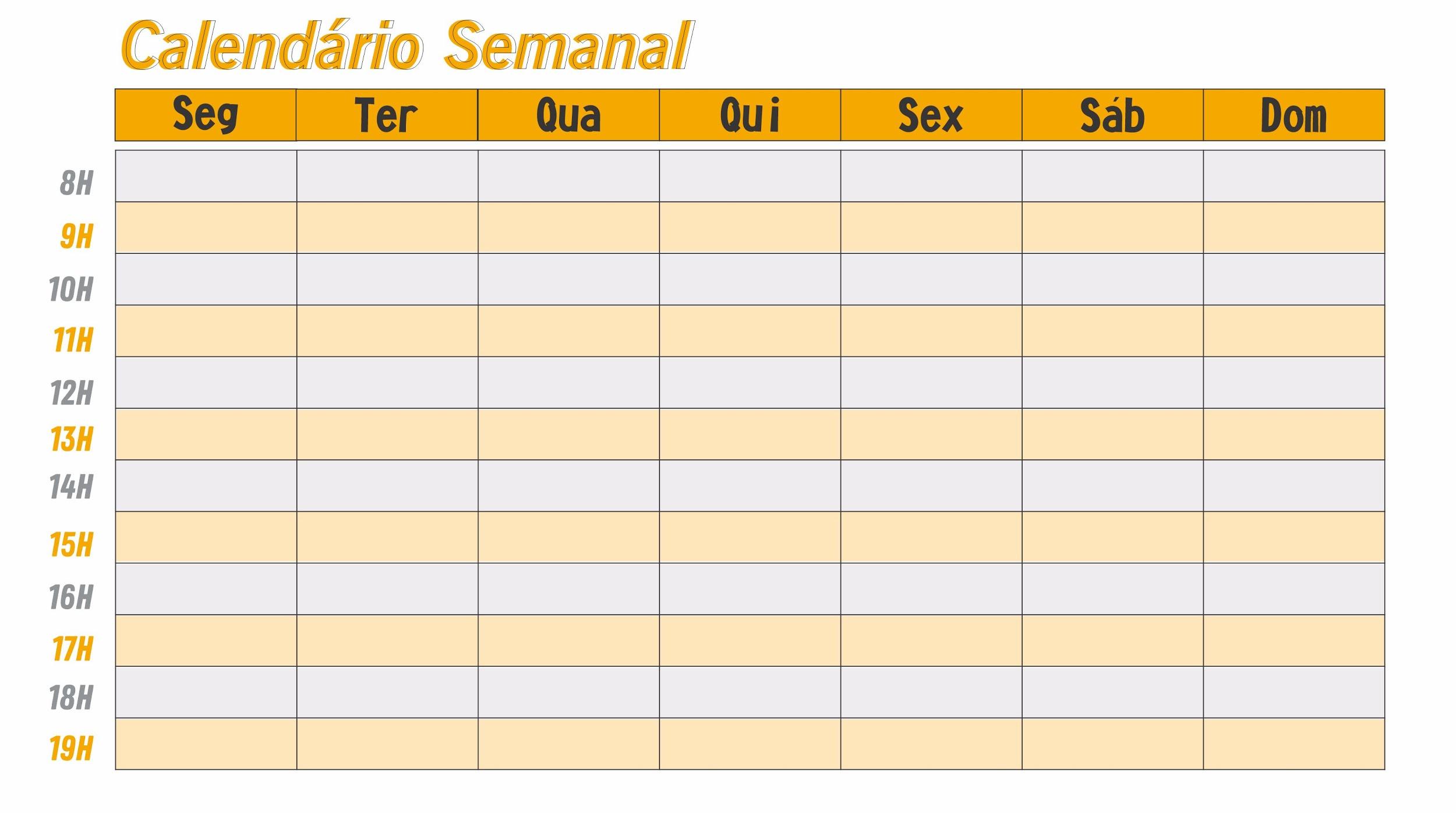 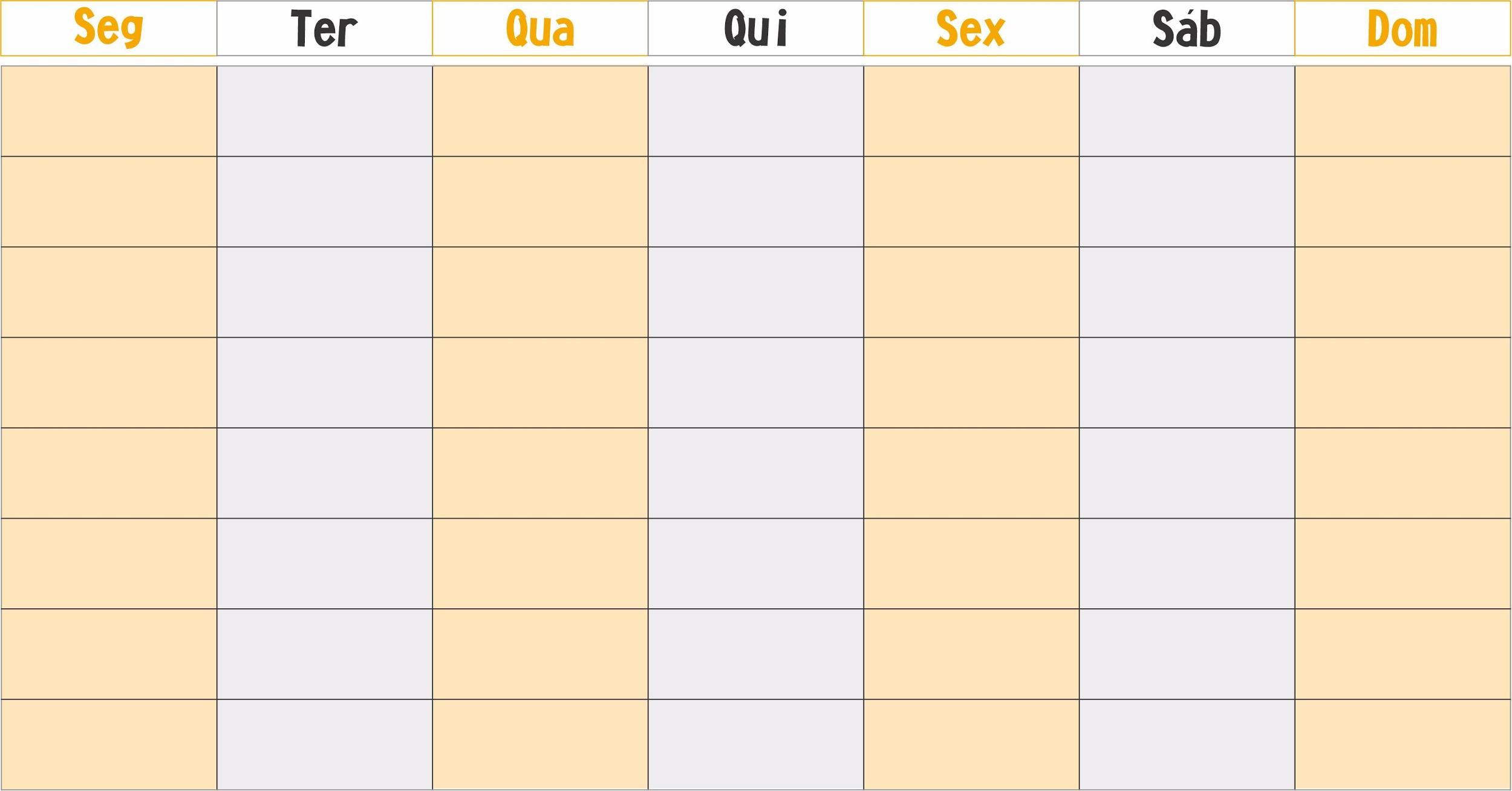 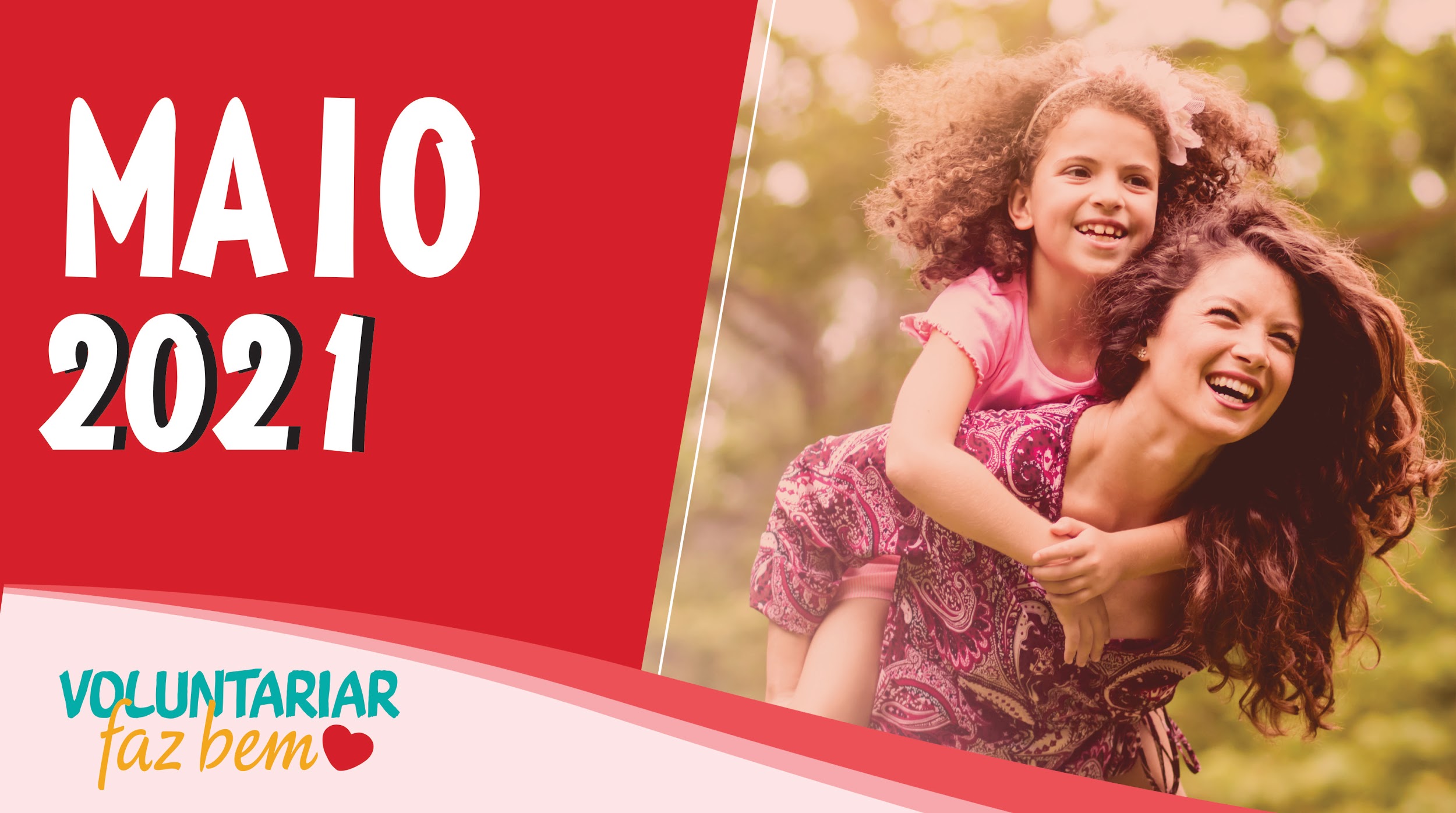 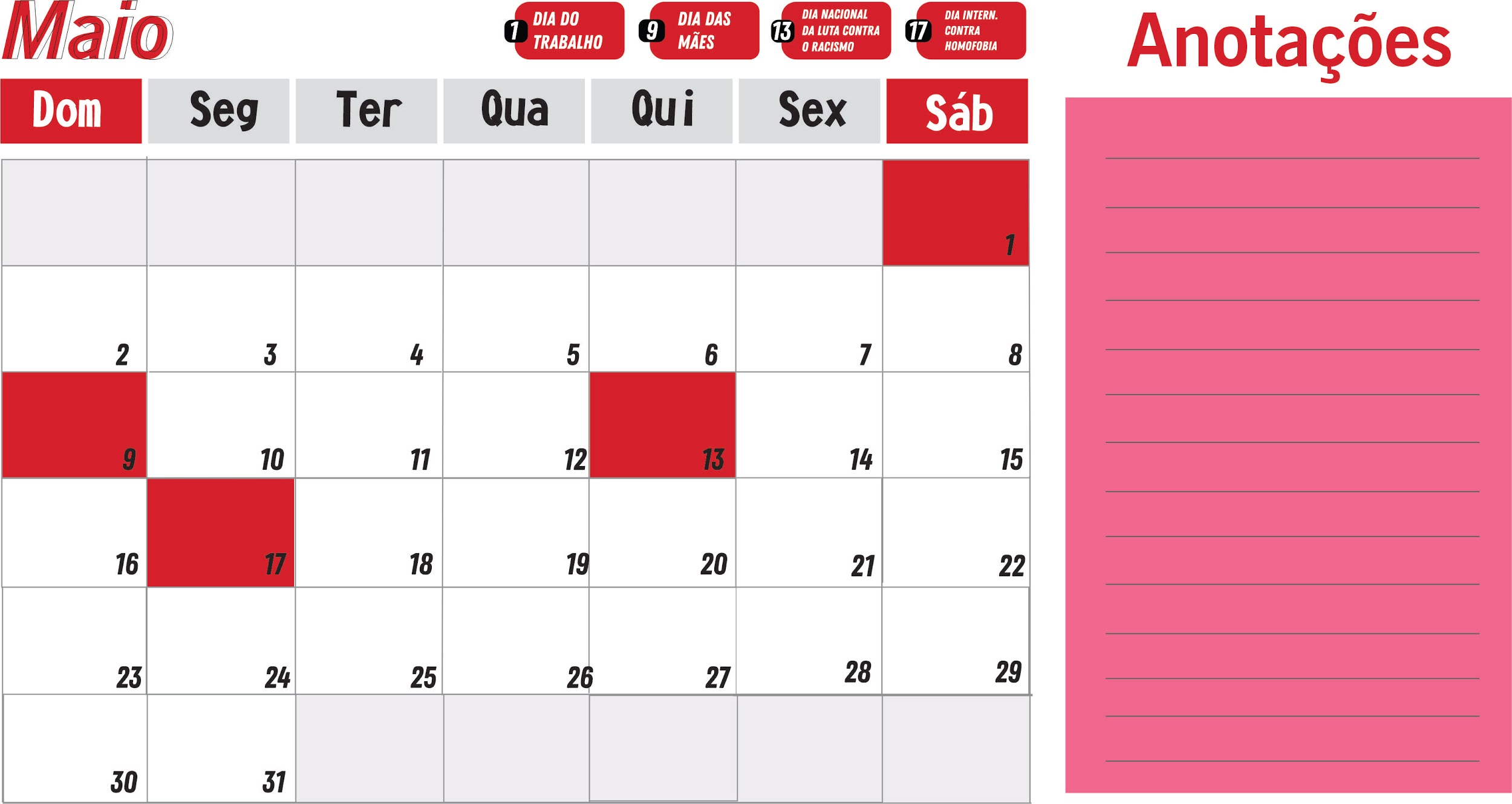 Encontro mensal V2V 

10h30 - 12h
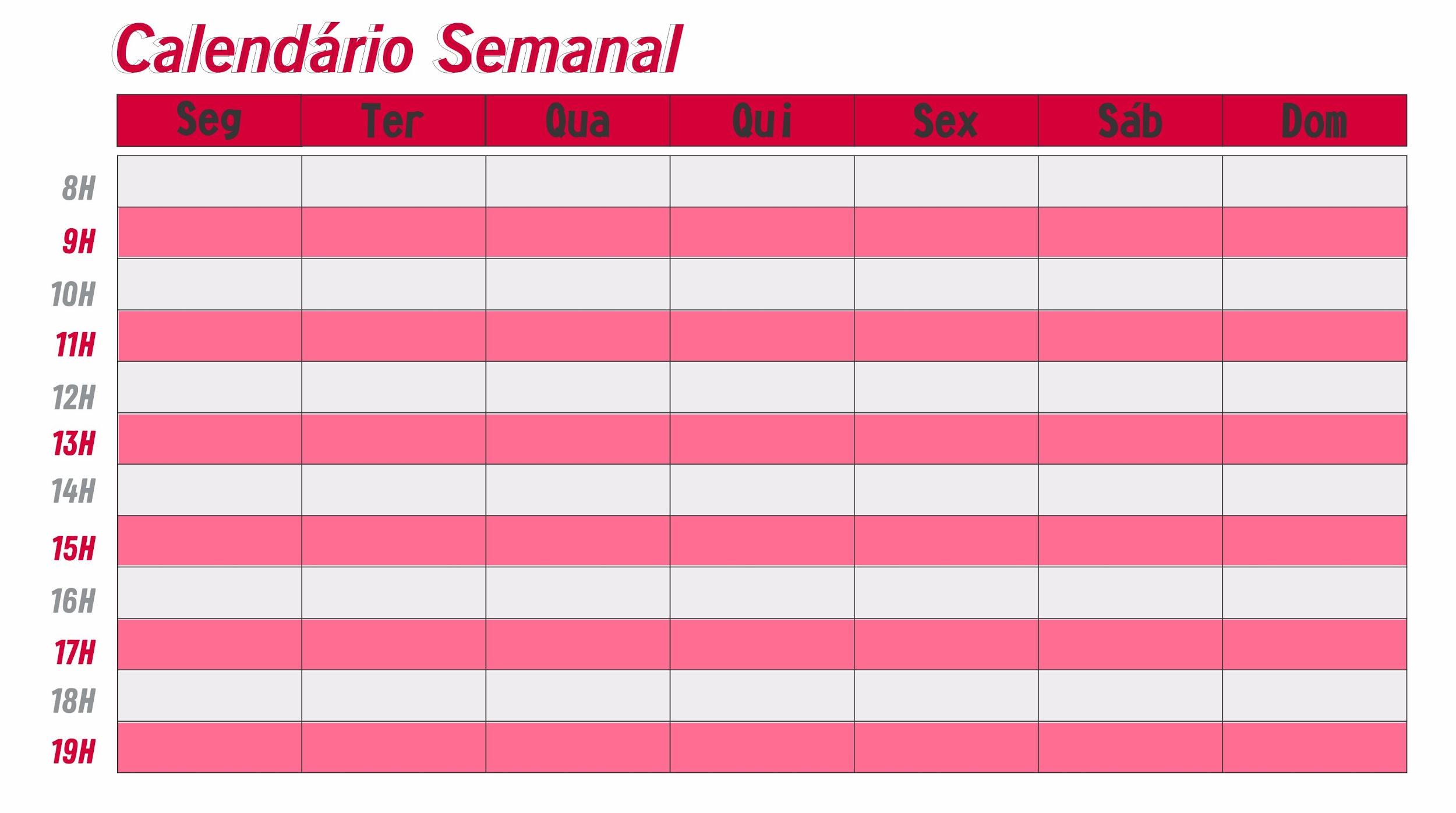 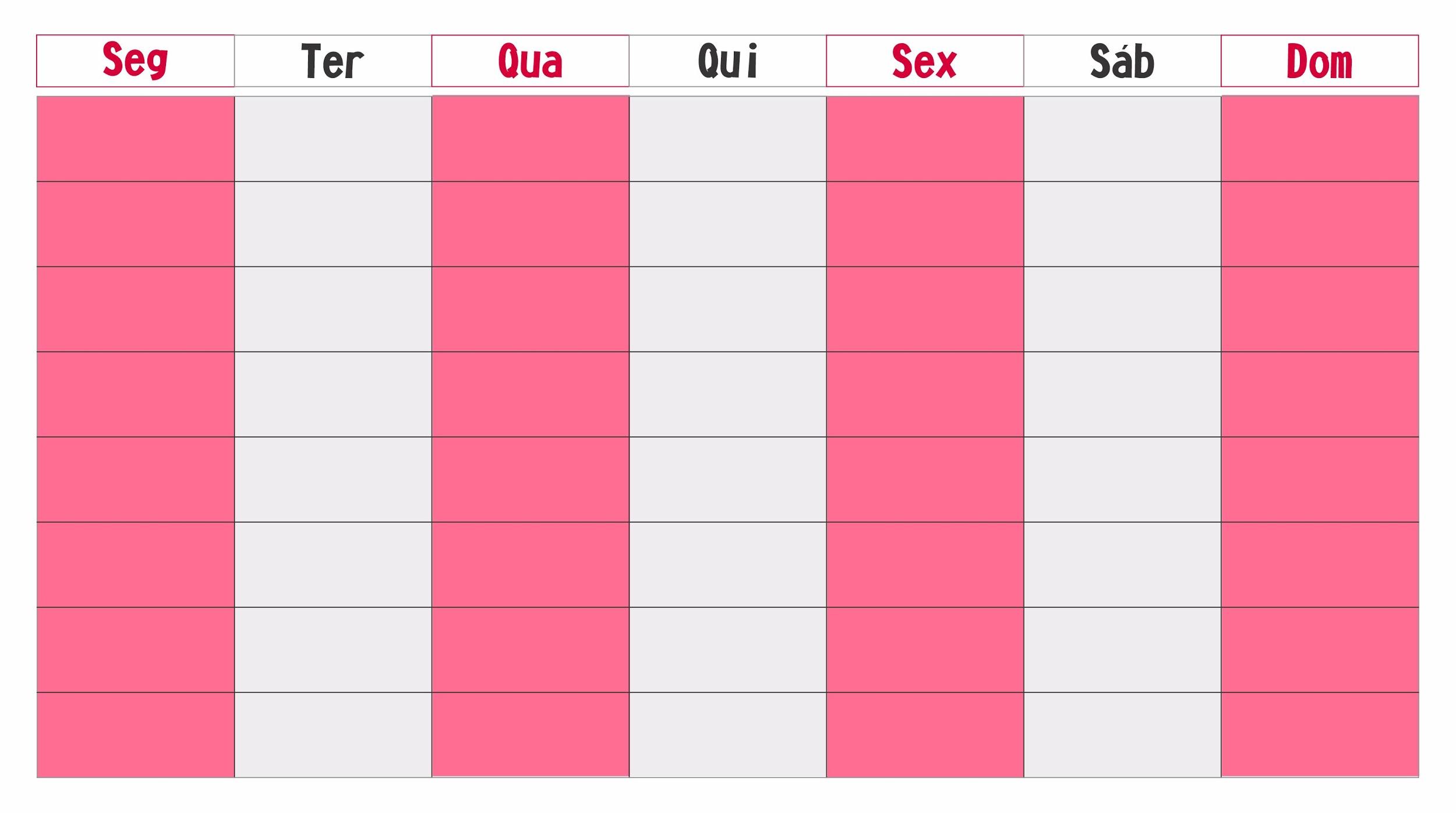 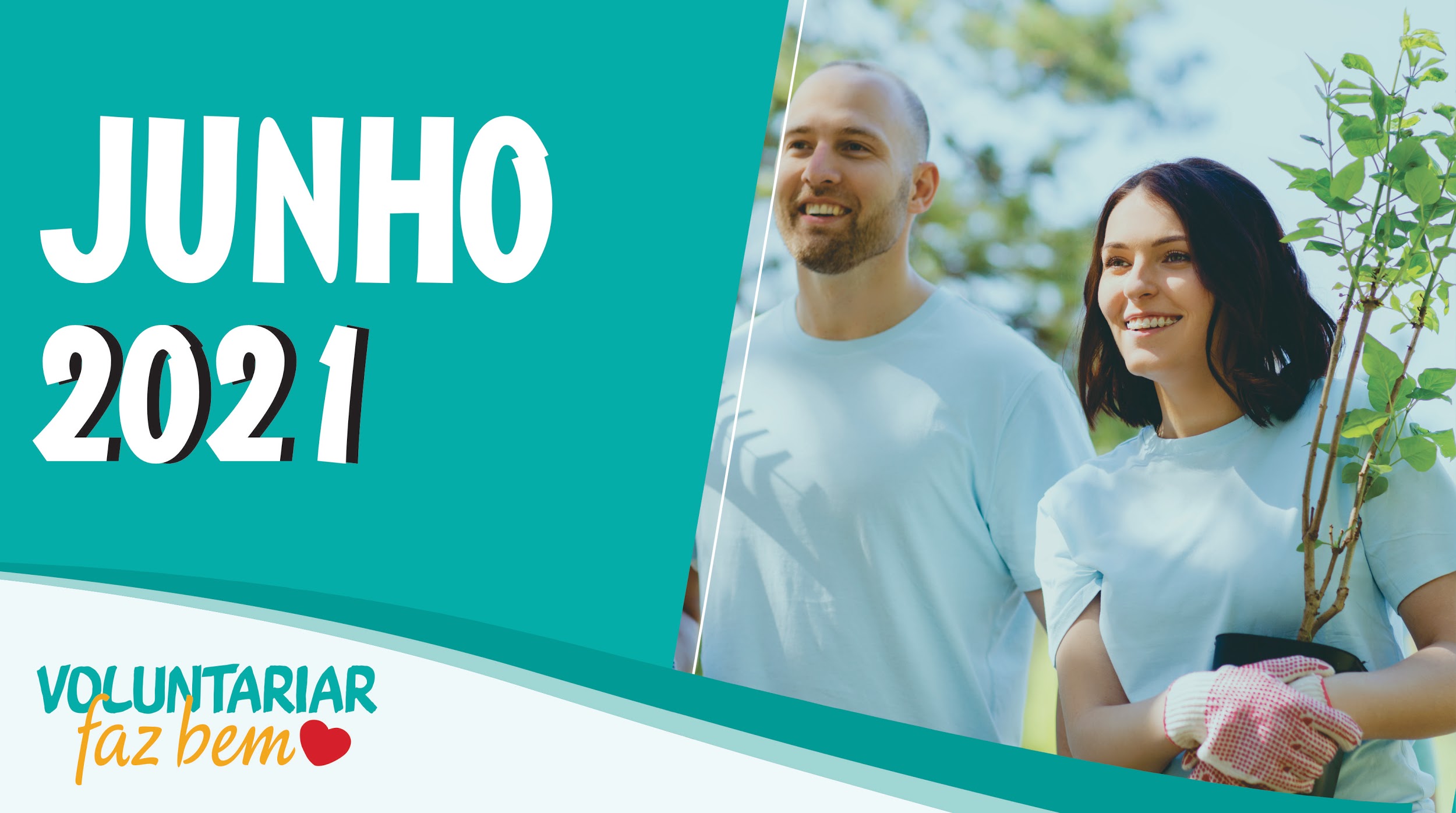 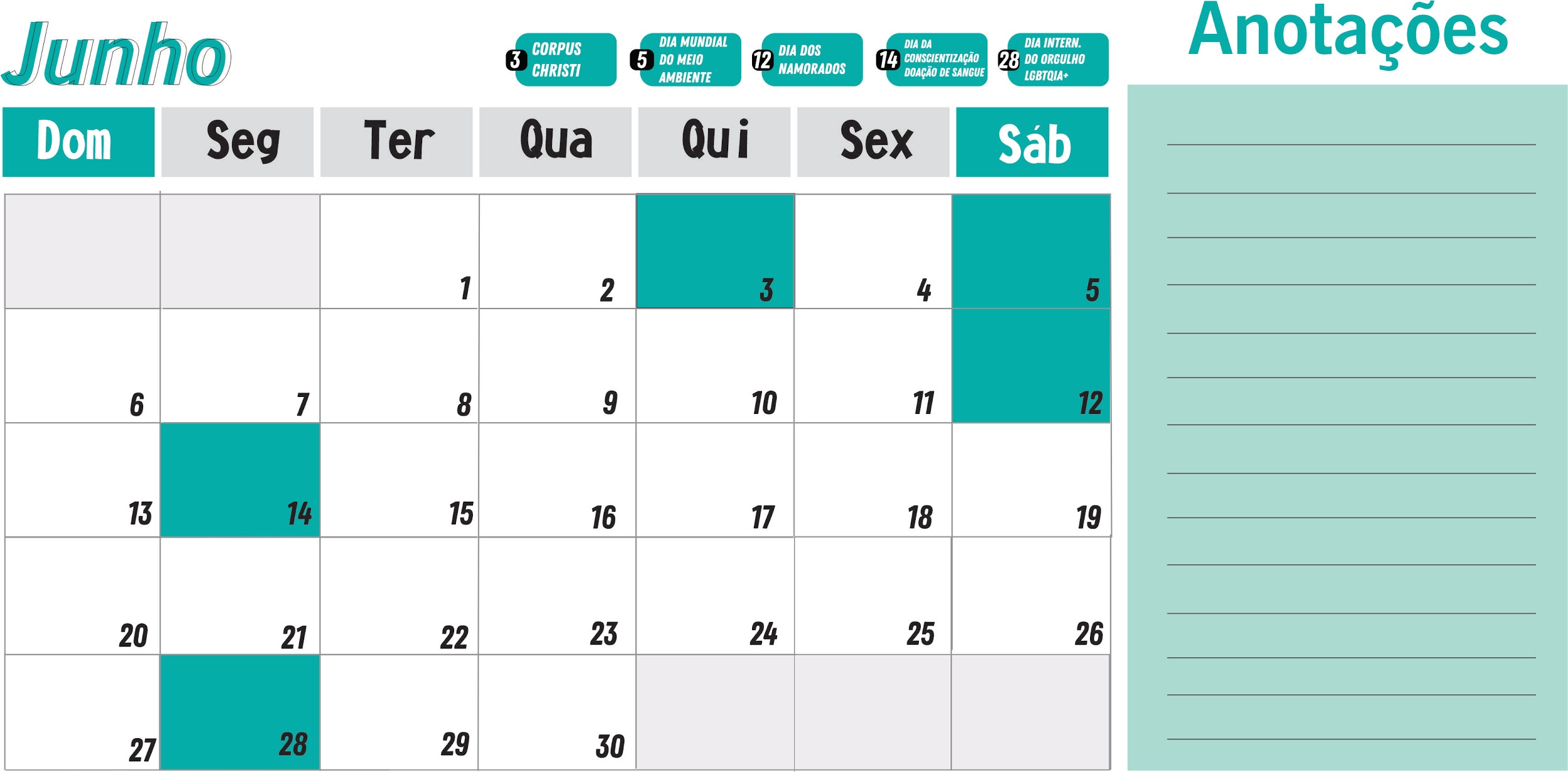 Encontro mensal V2V 

10h30 - 12h
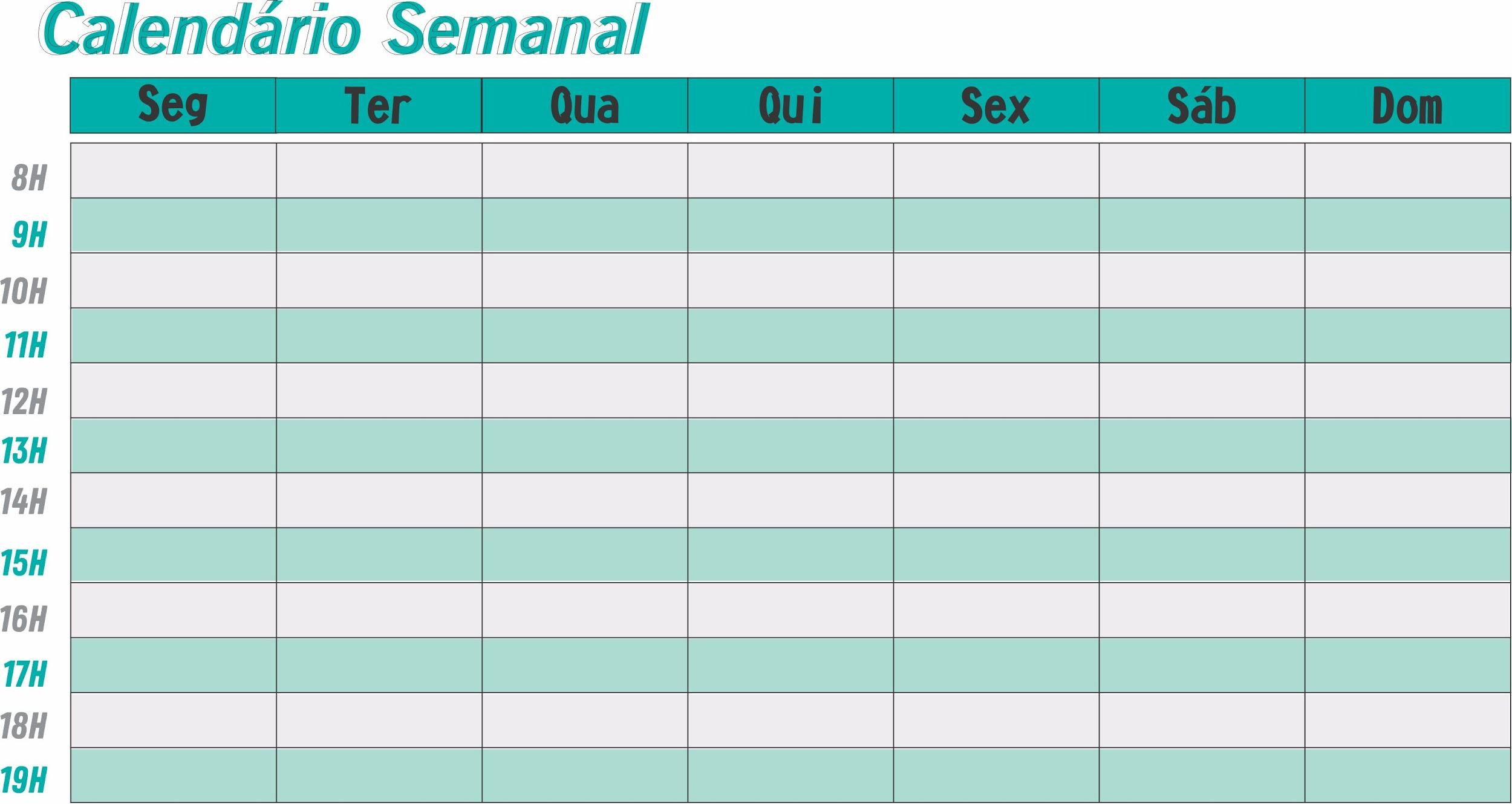 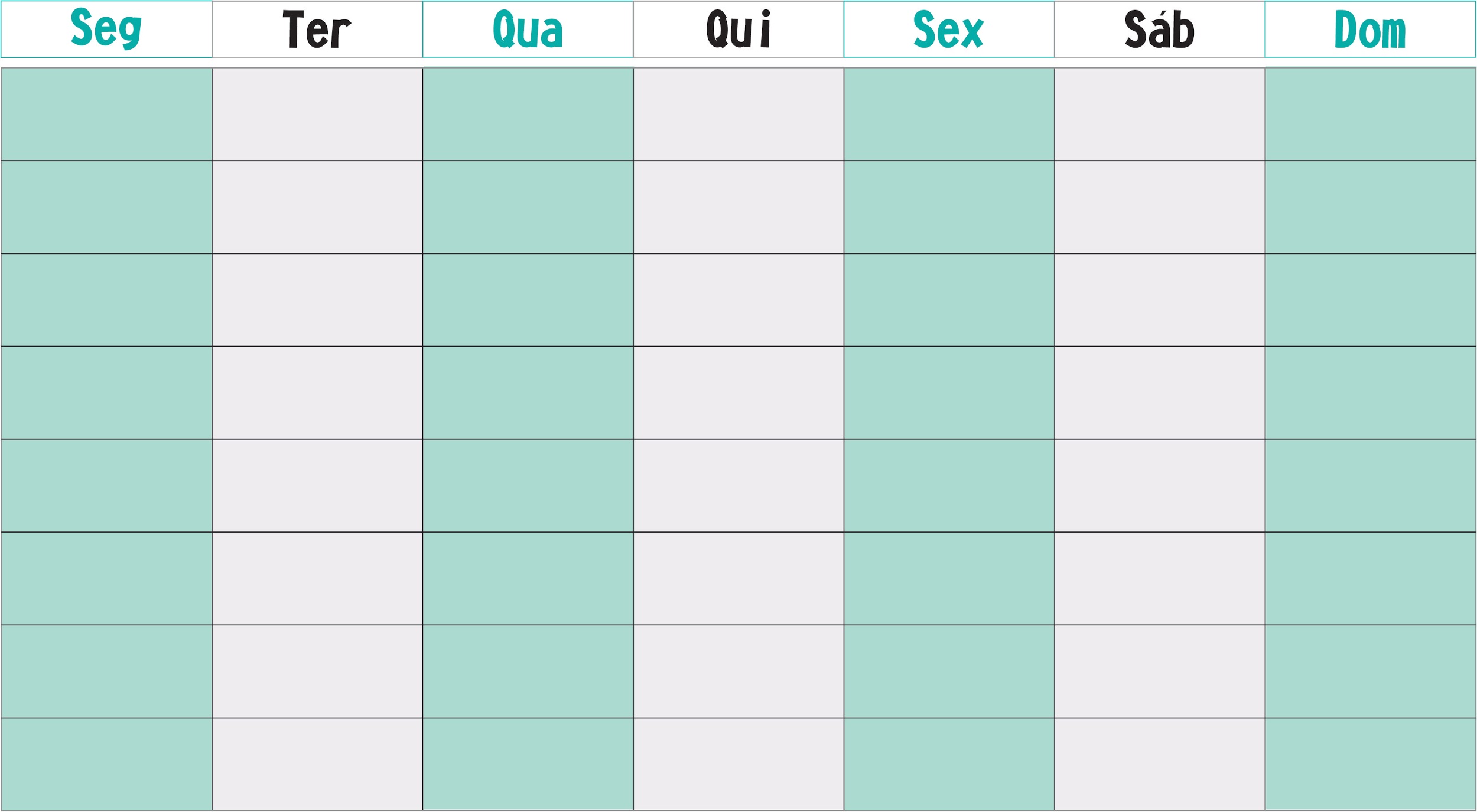 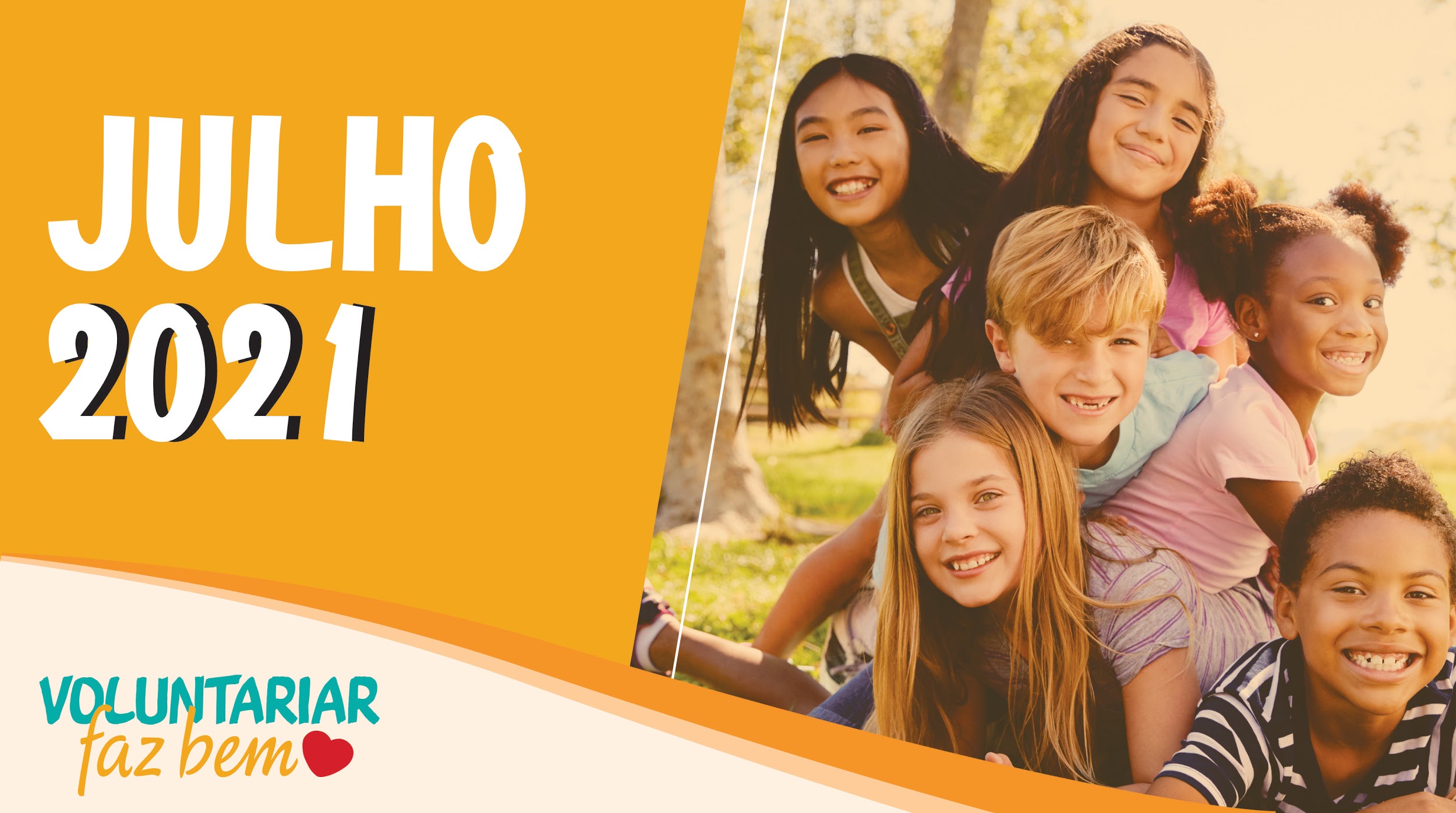 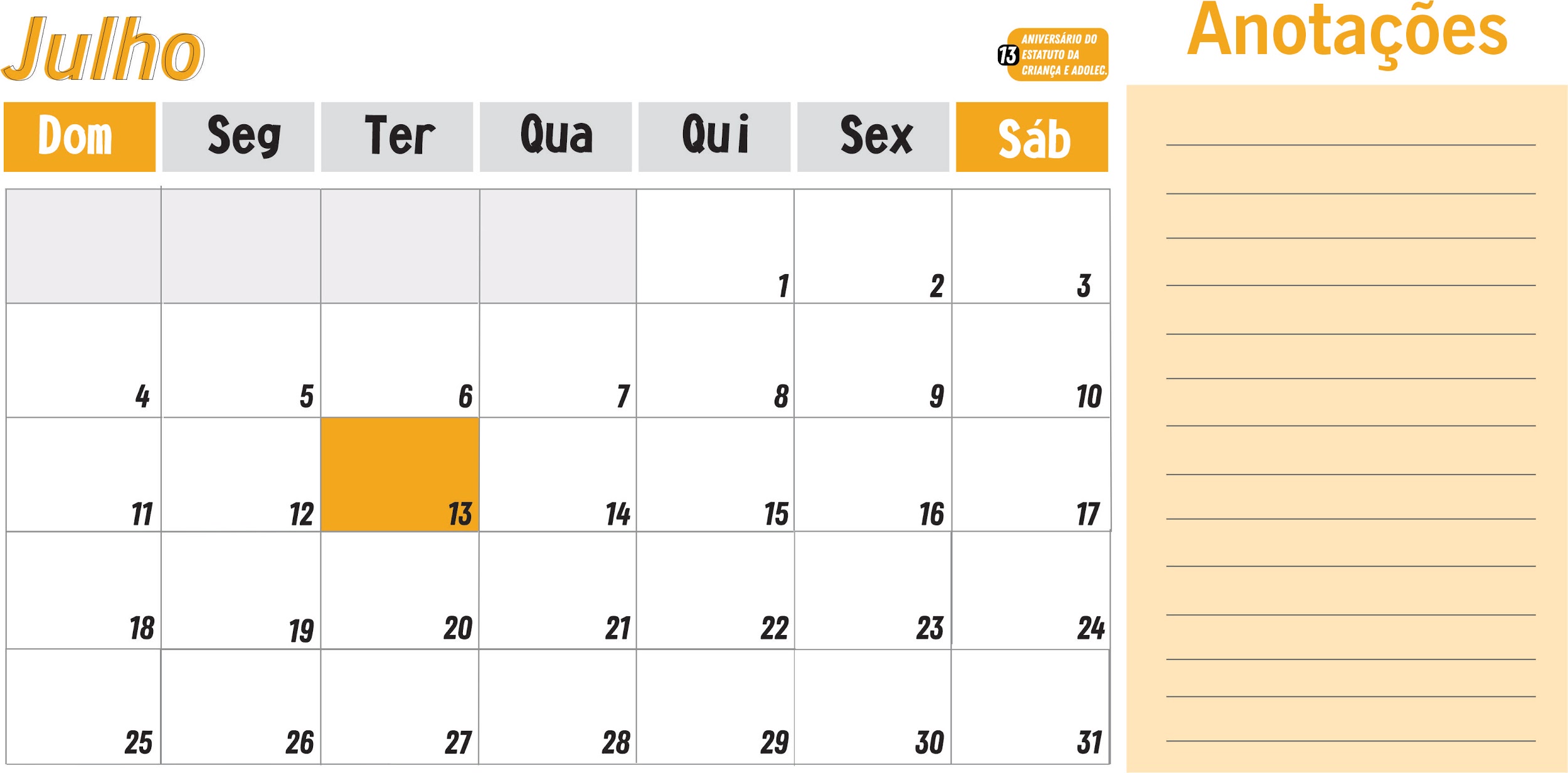 Encontro mensal V2V 

10h30 - 12h
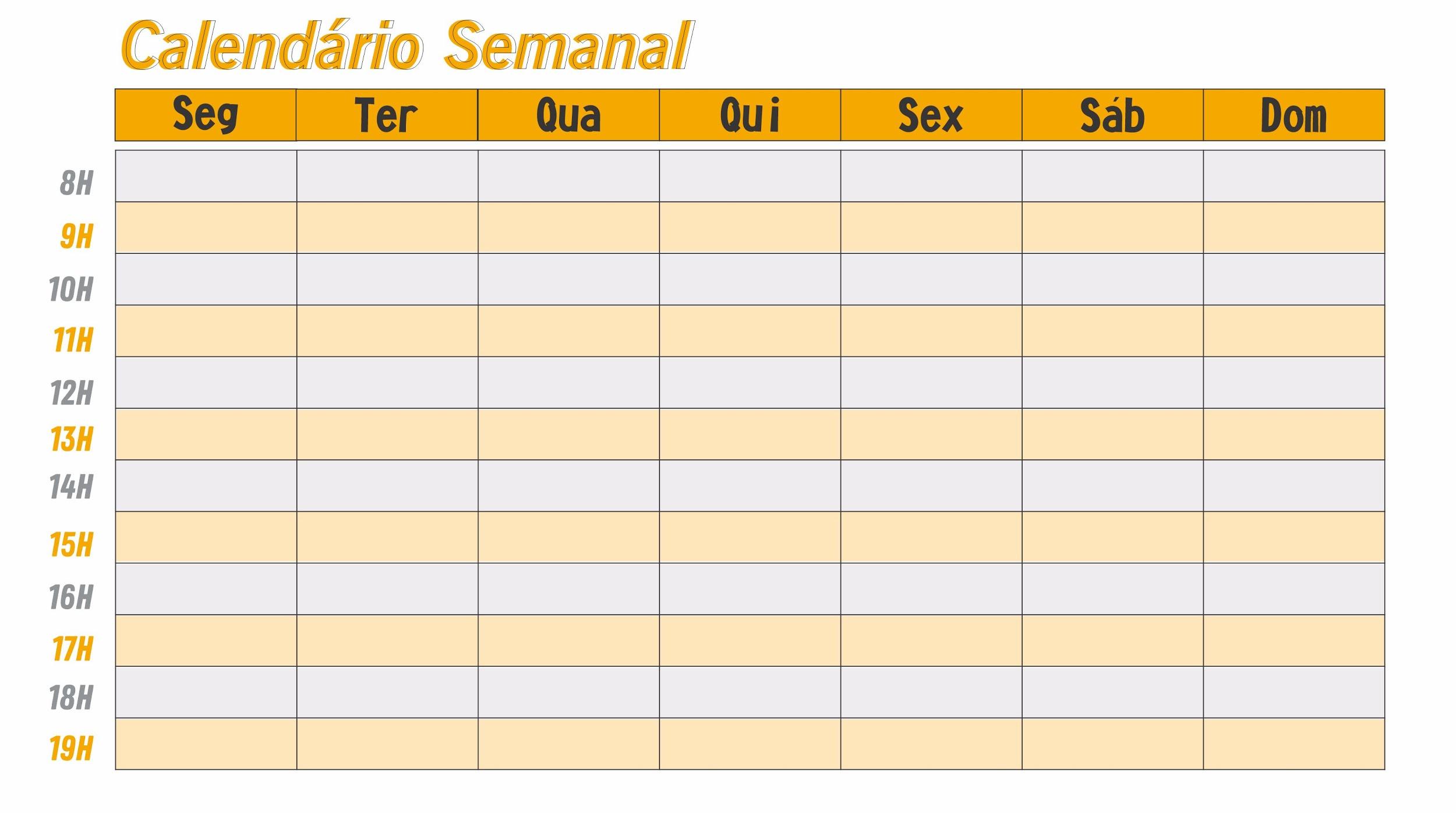 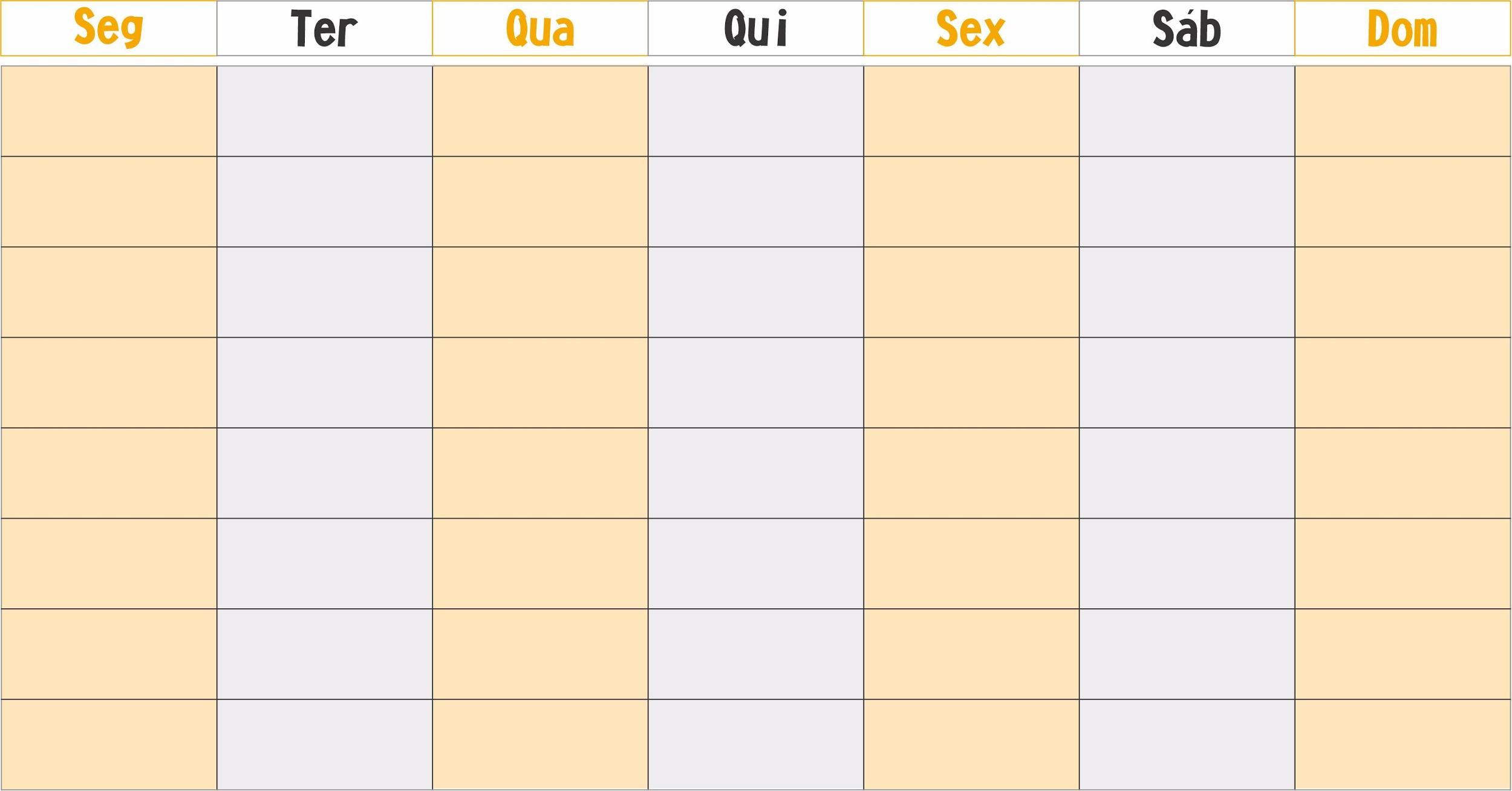 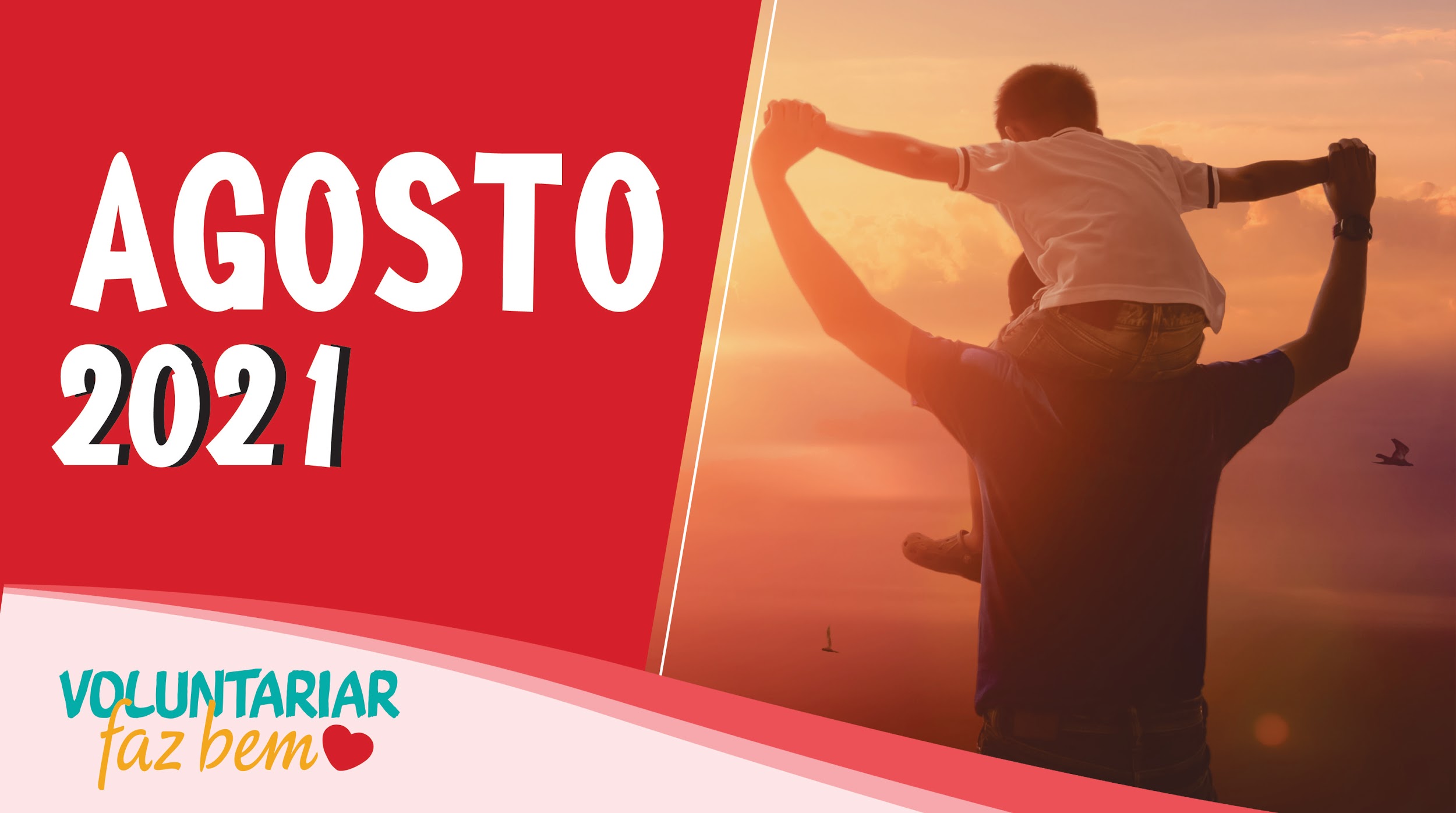 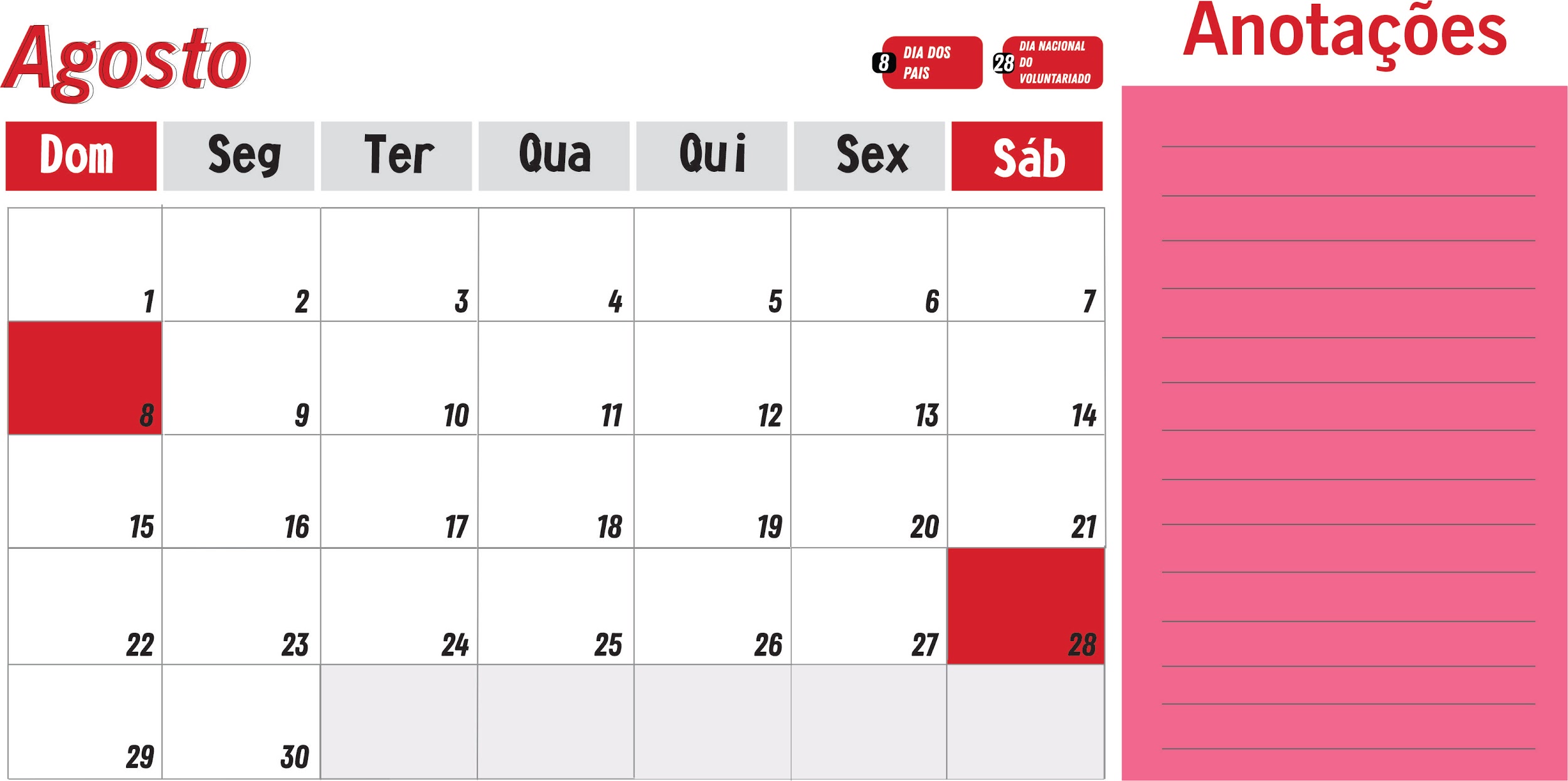 Encontro mensal V2V 

10h30 - 12h
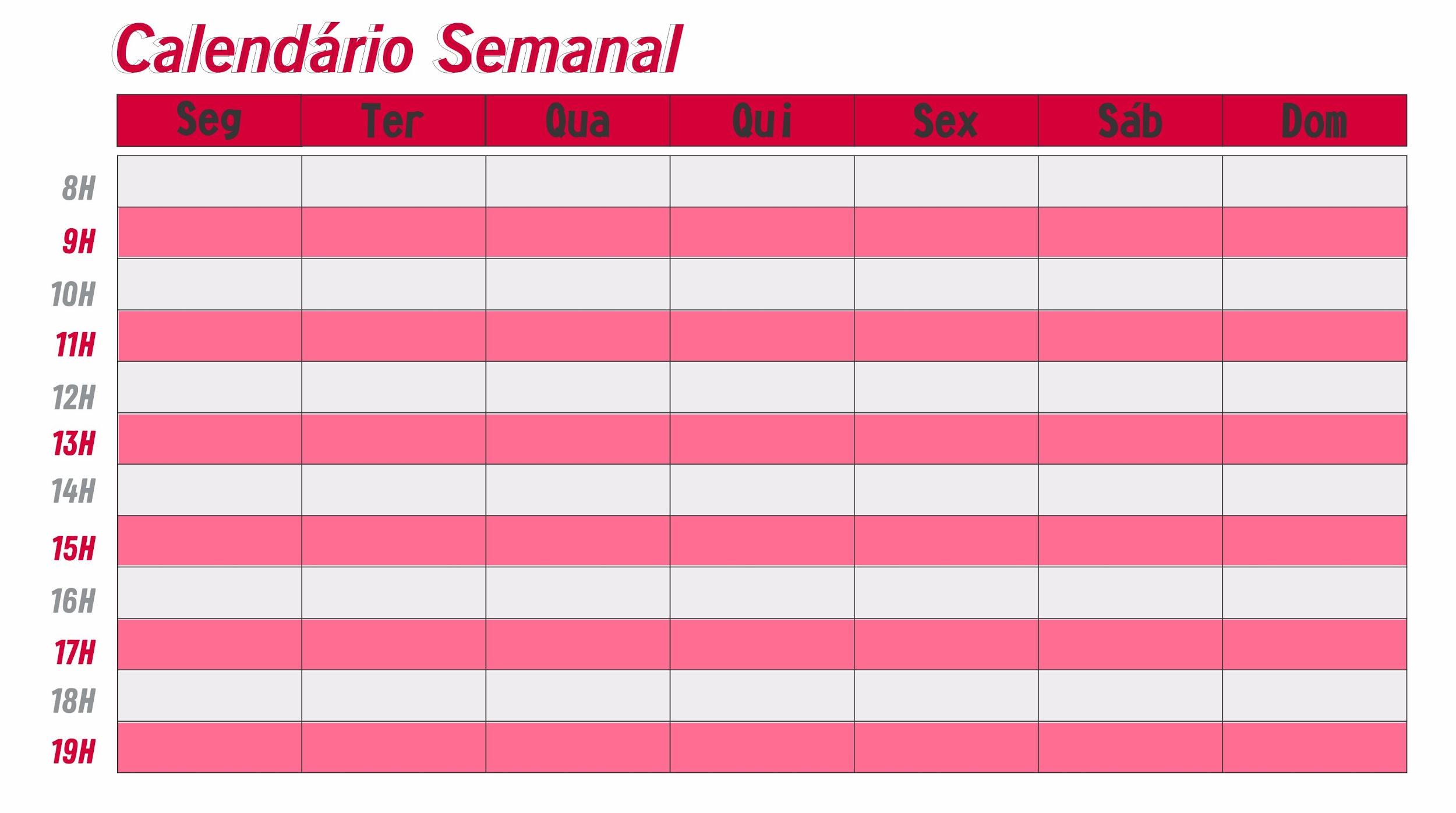 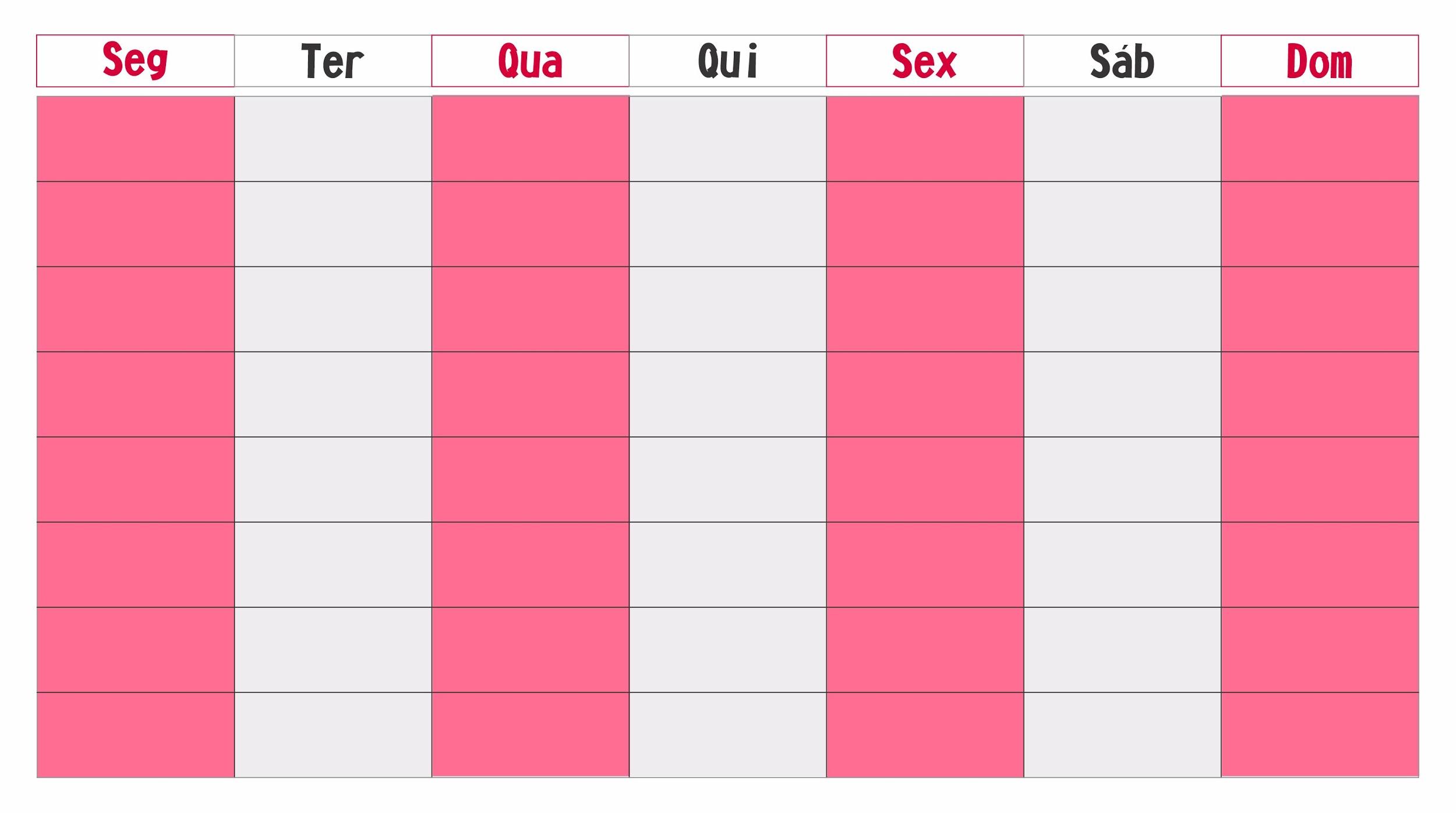 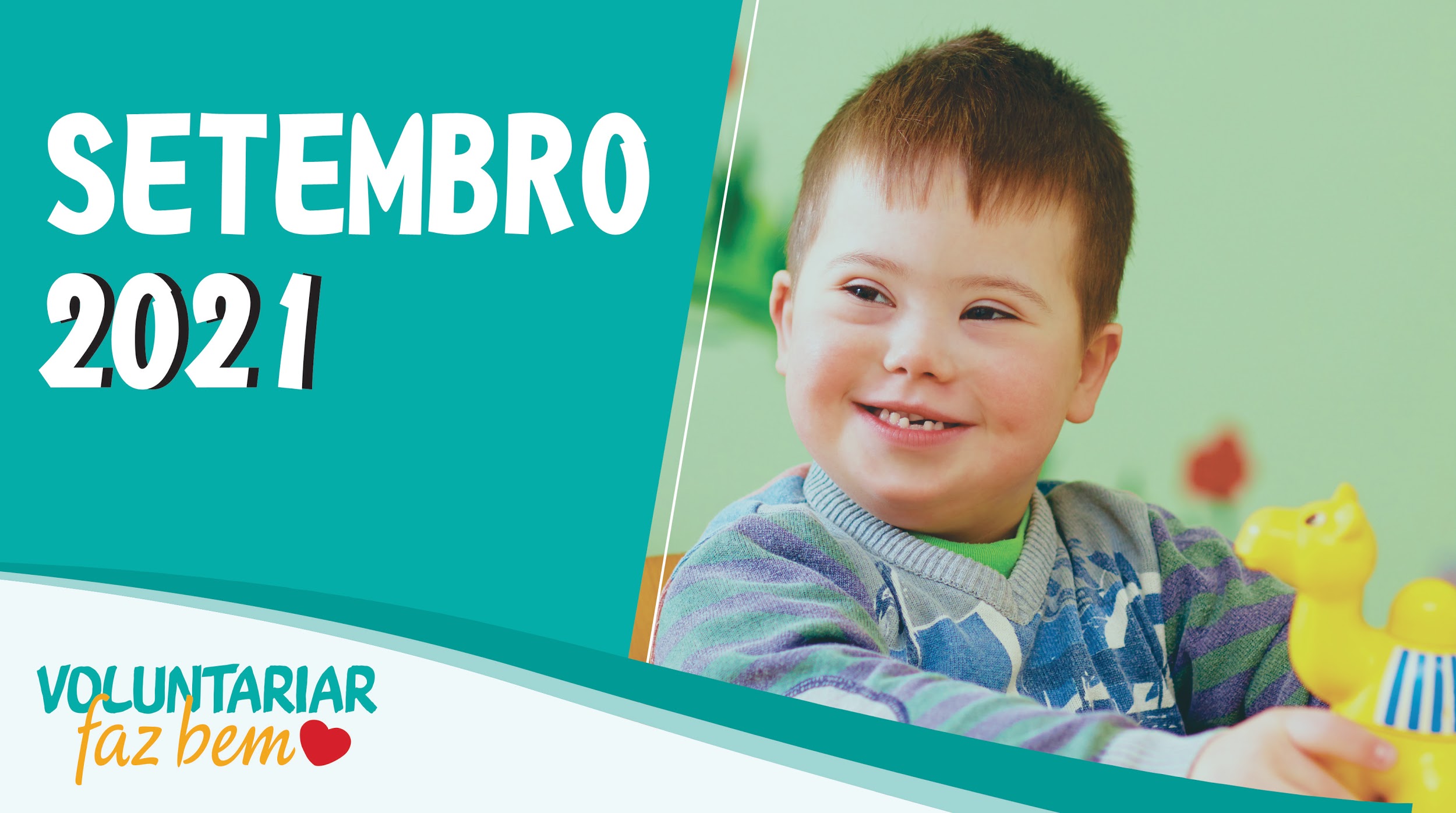 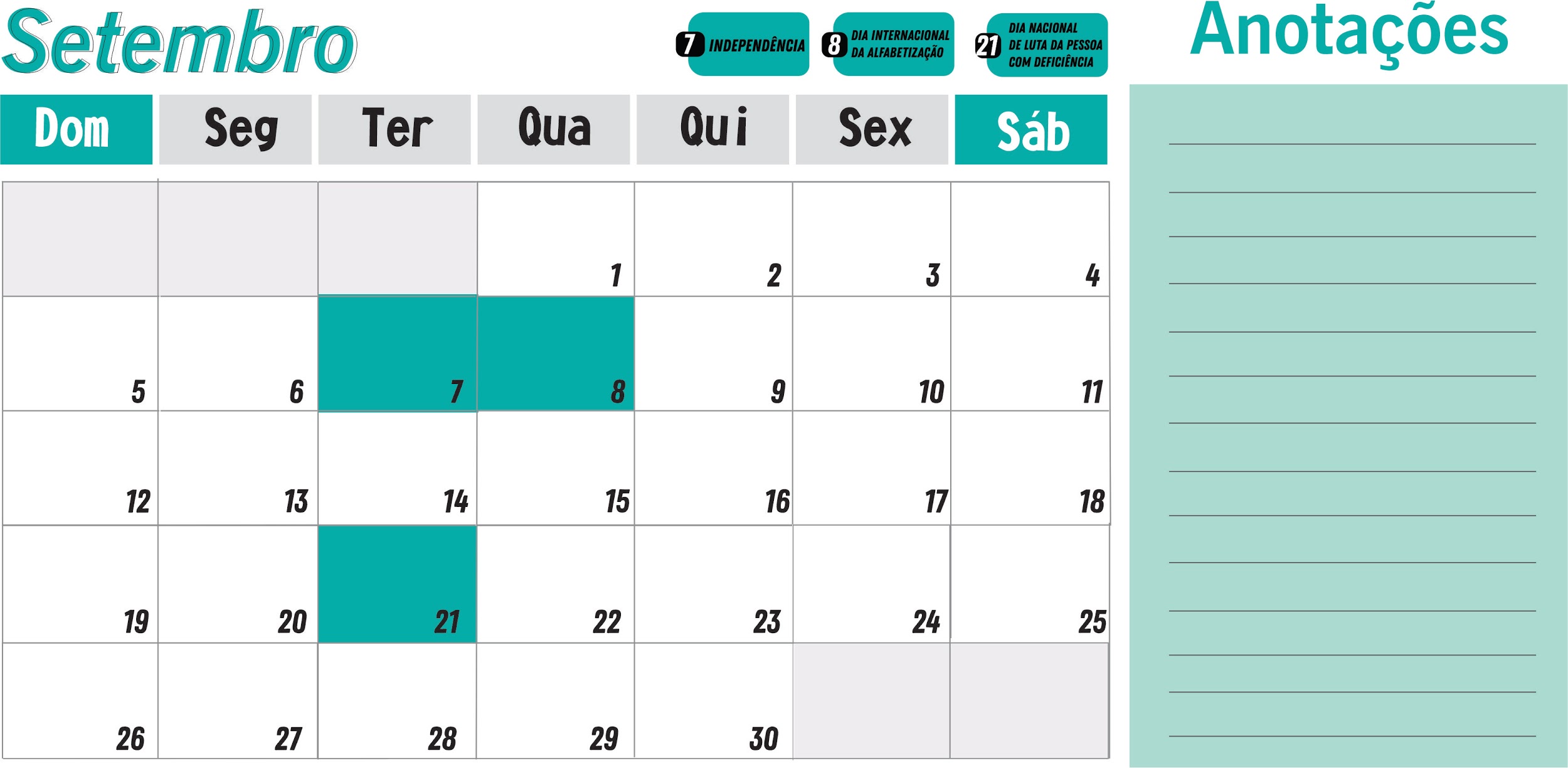 Encontro mensal V2V 

10h30 - 12h
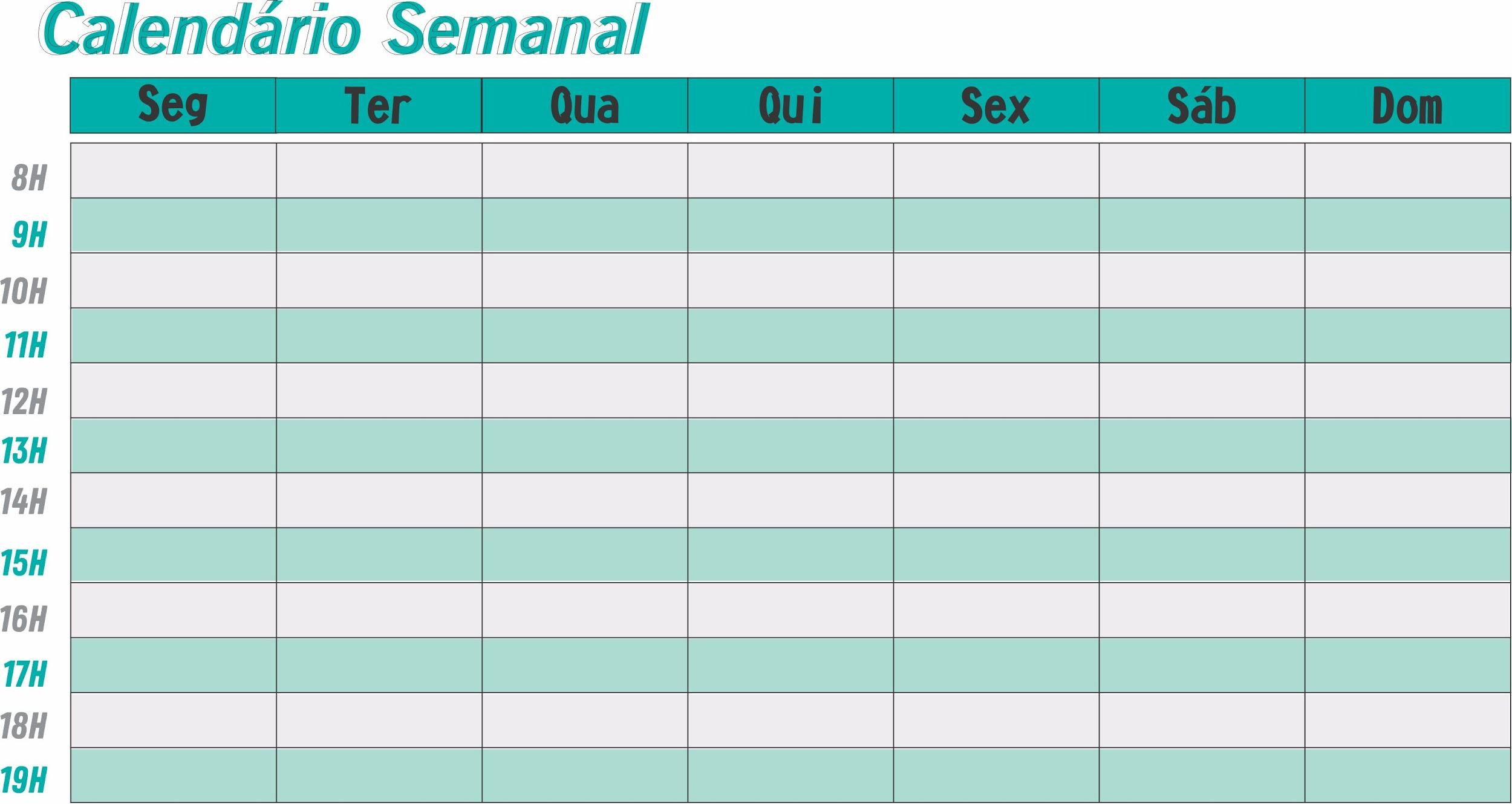 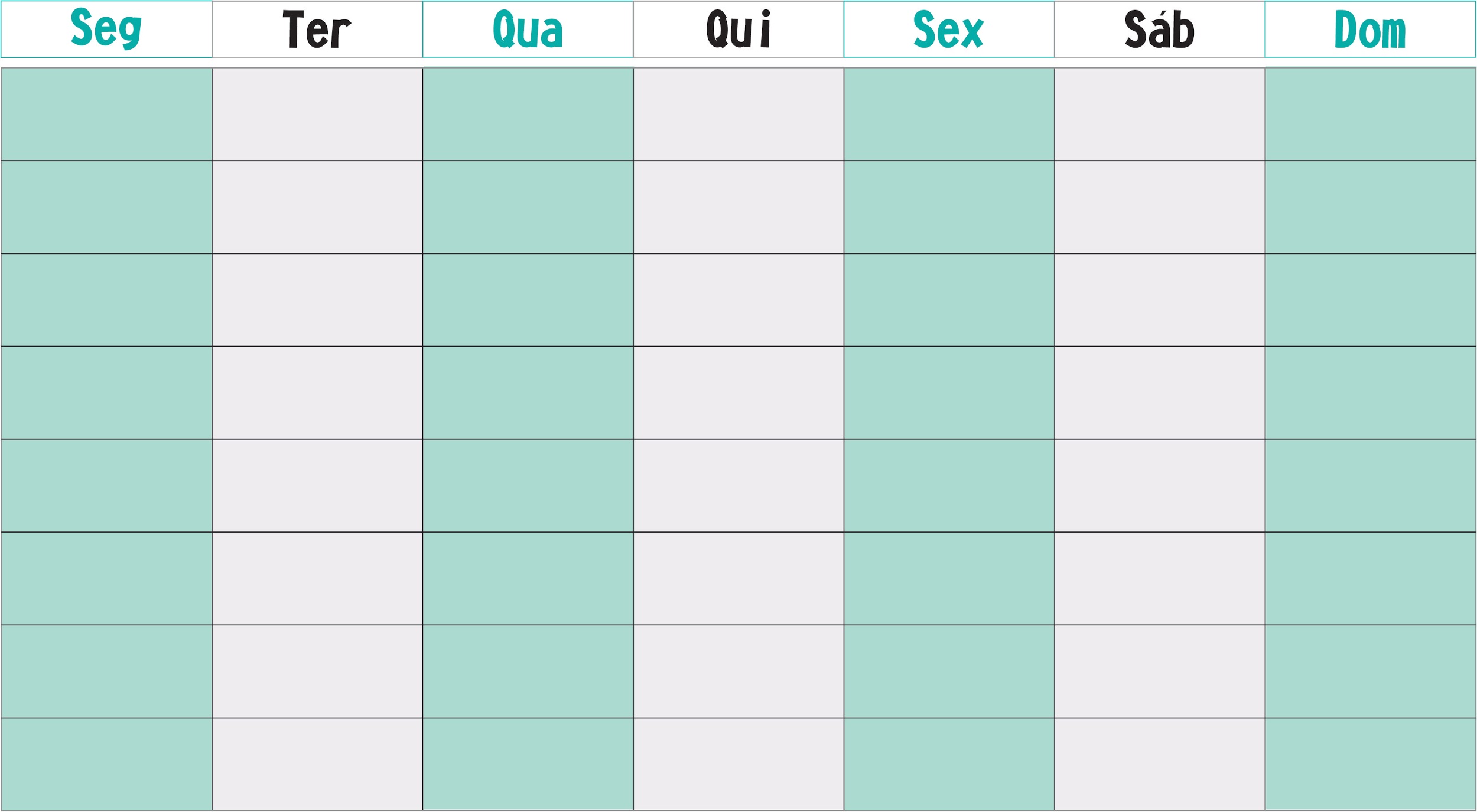 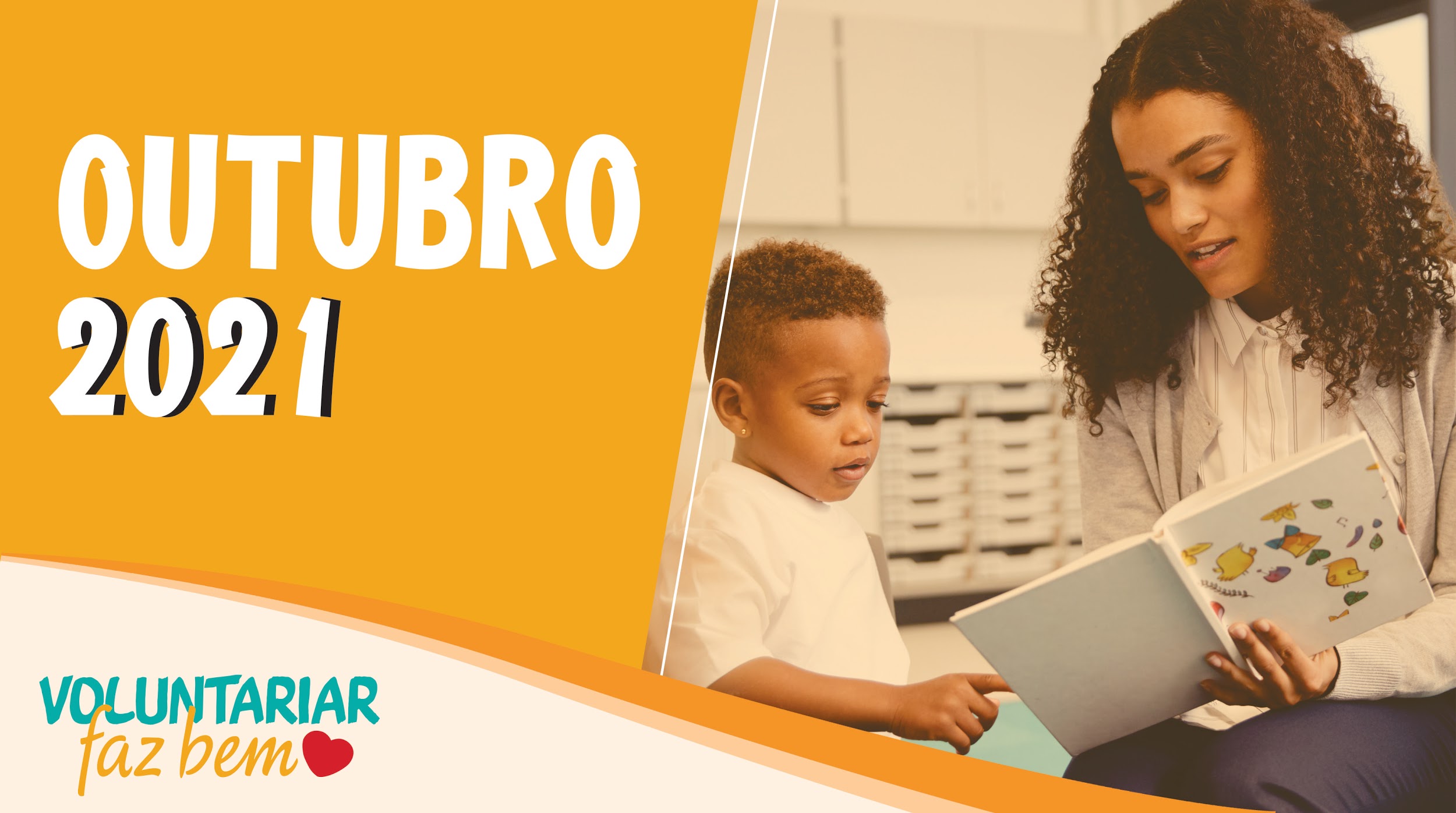 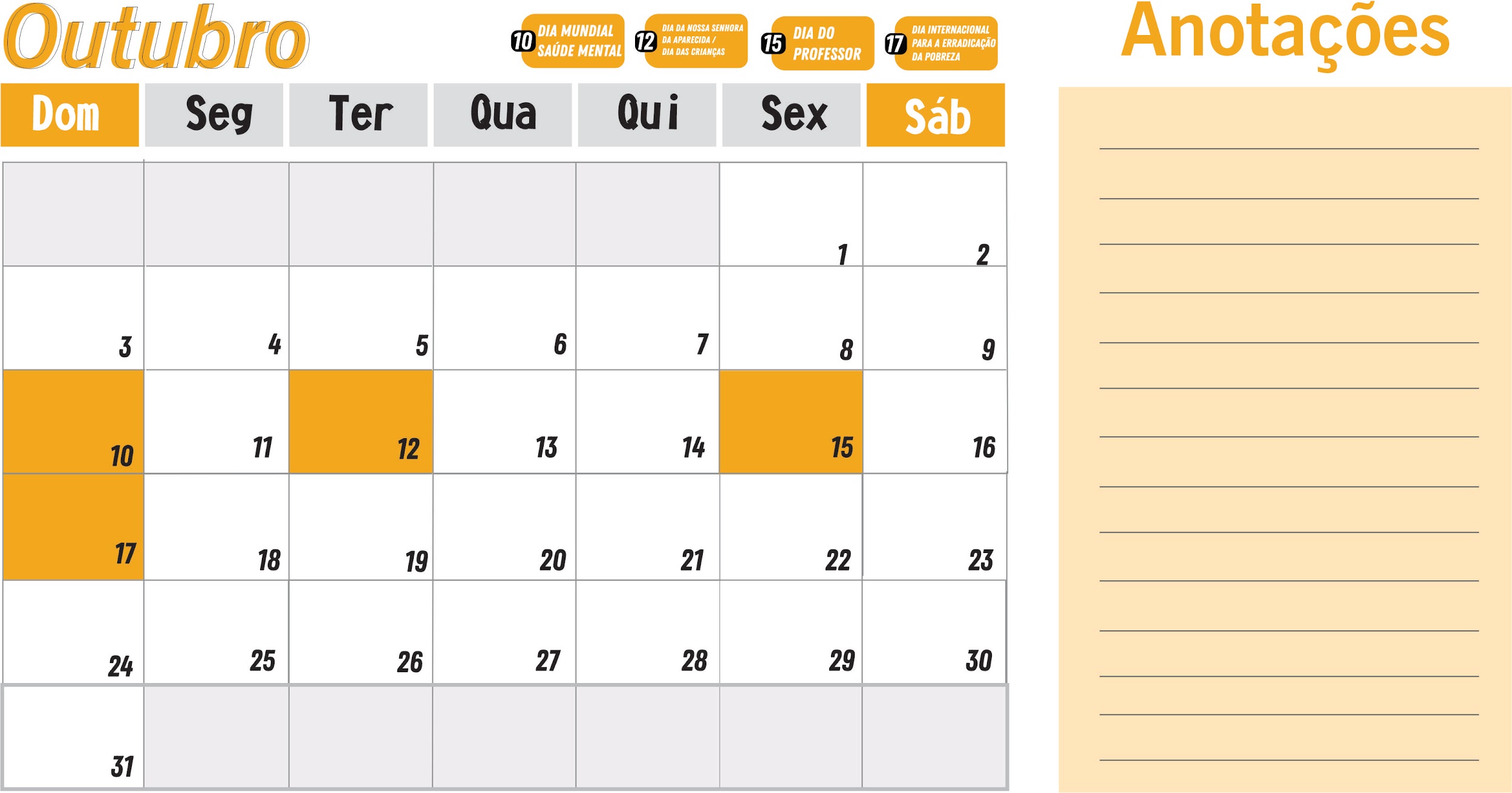 Encontro mensal V2V 

10h30 - 12h
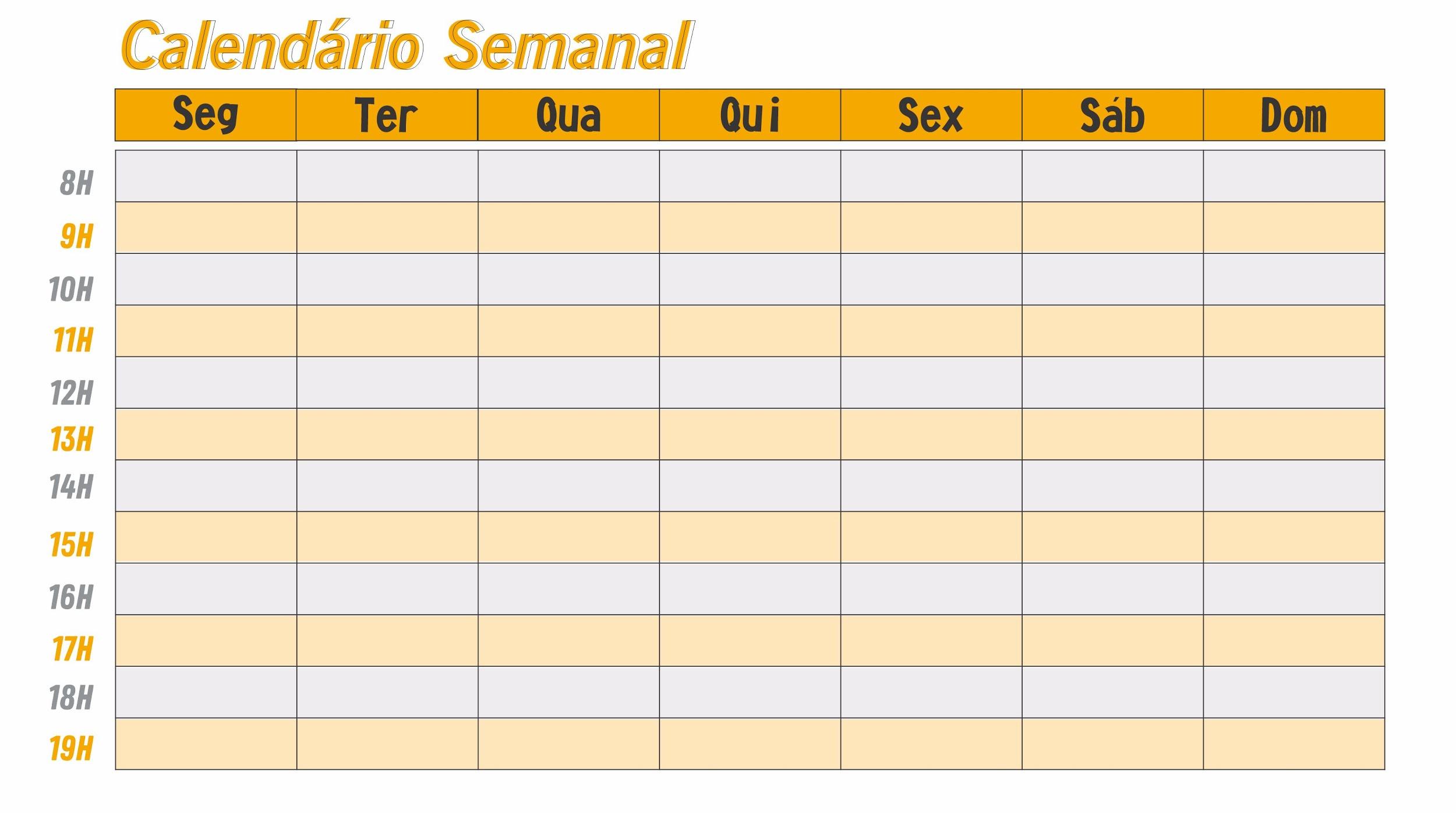 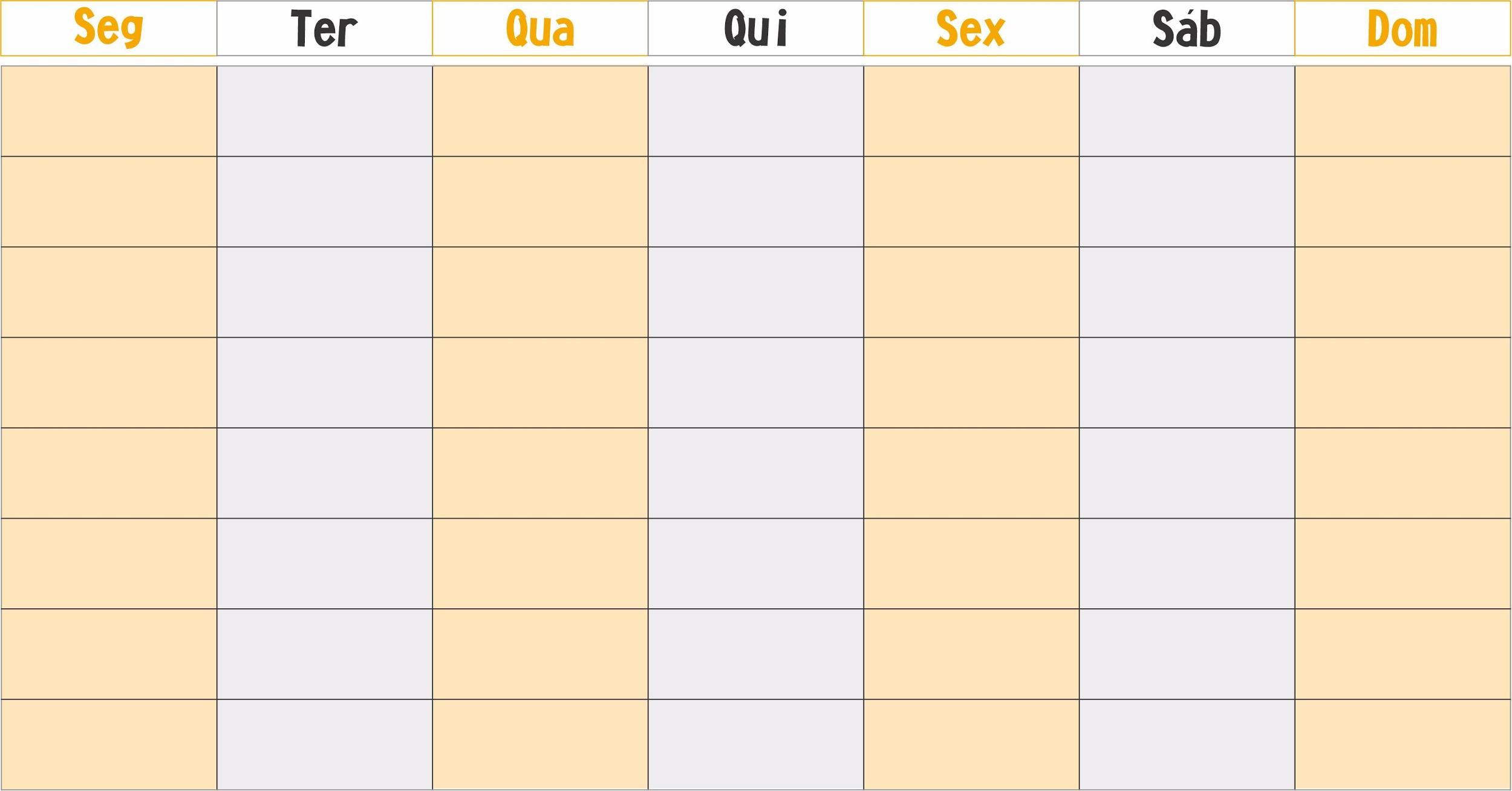 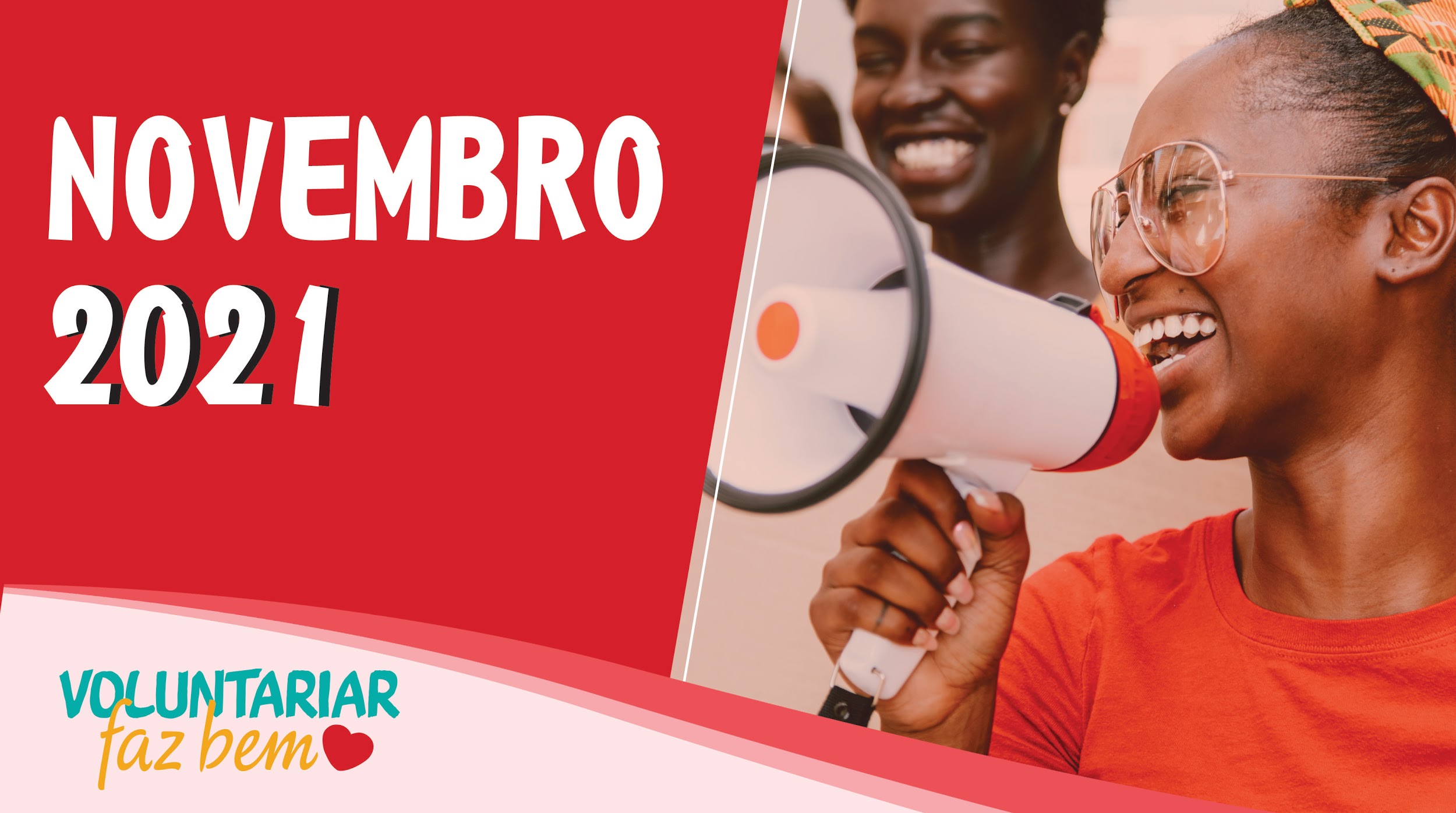 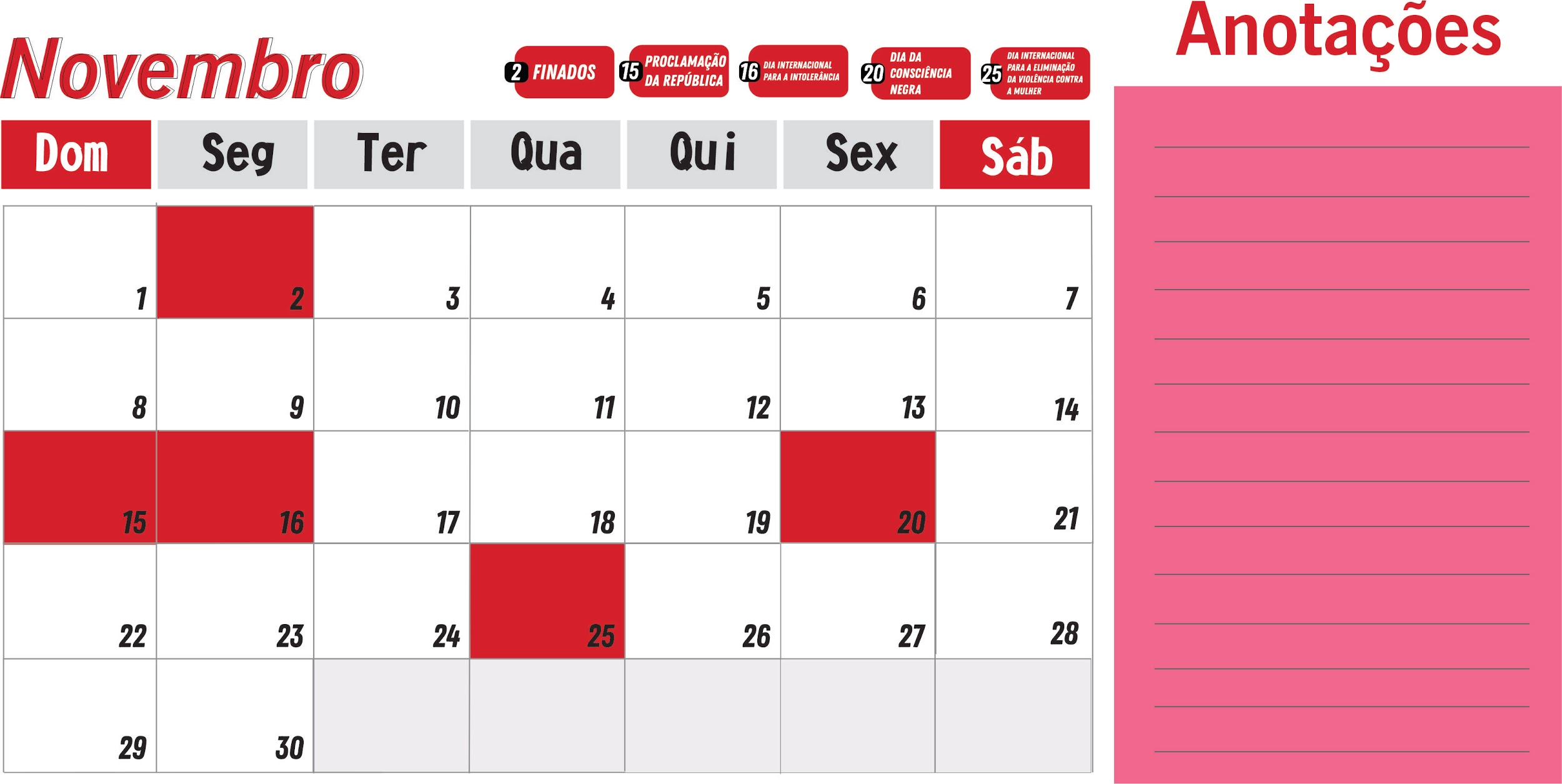 Encontro mensal V2V 

10h30 - 12h
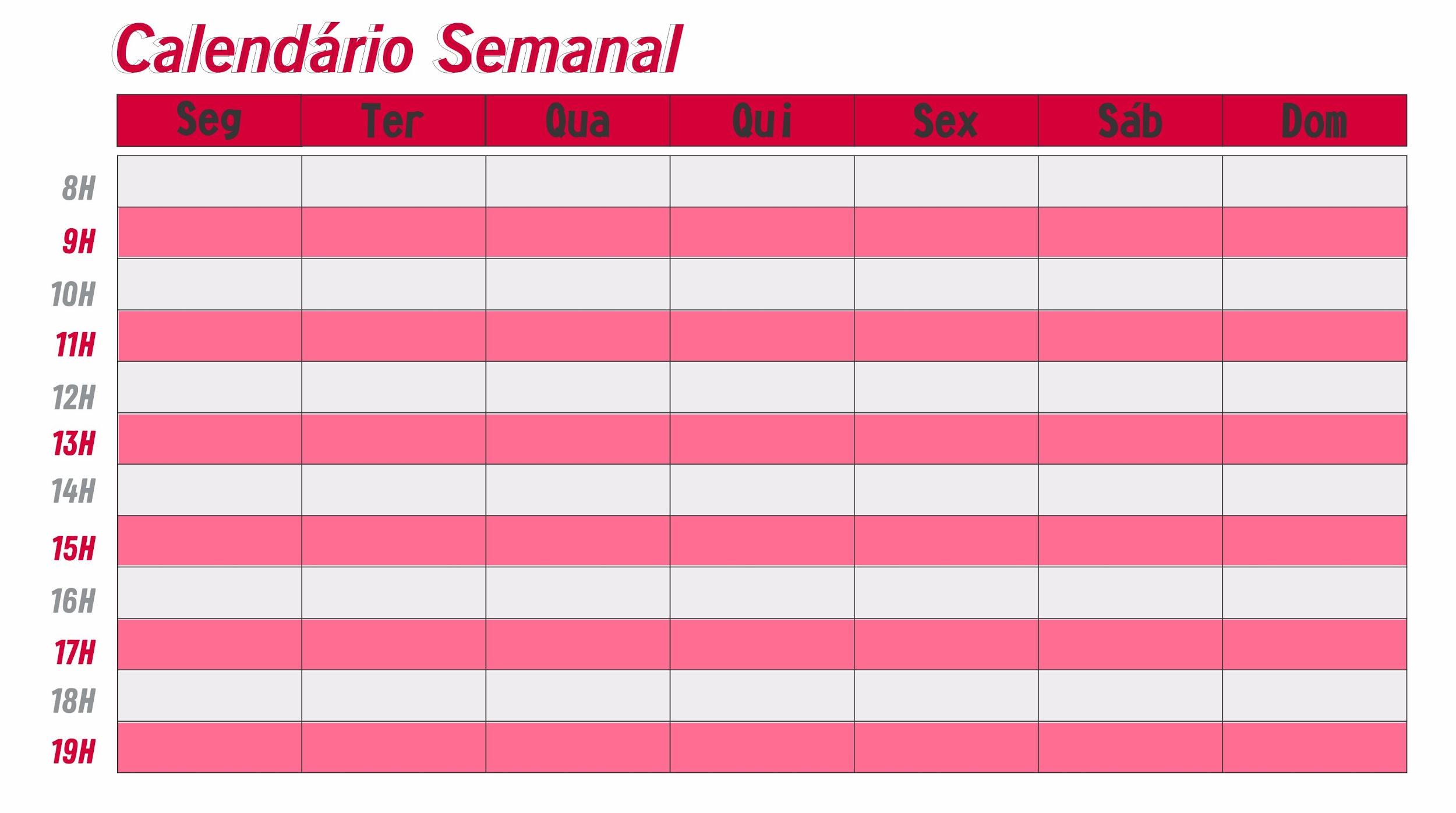 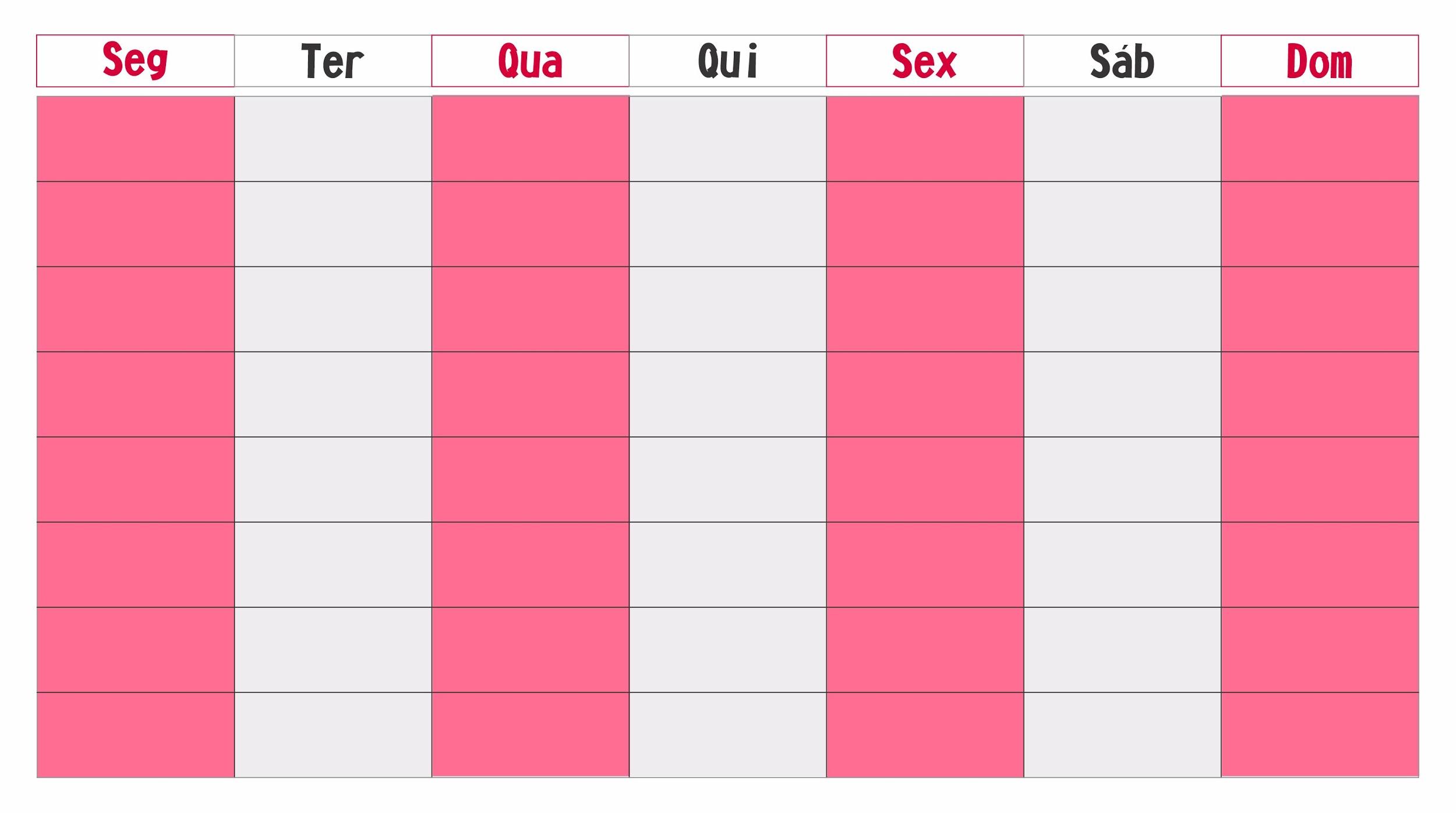 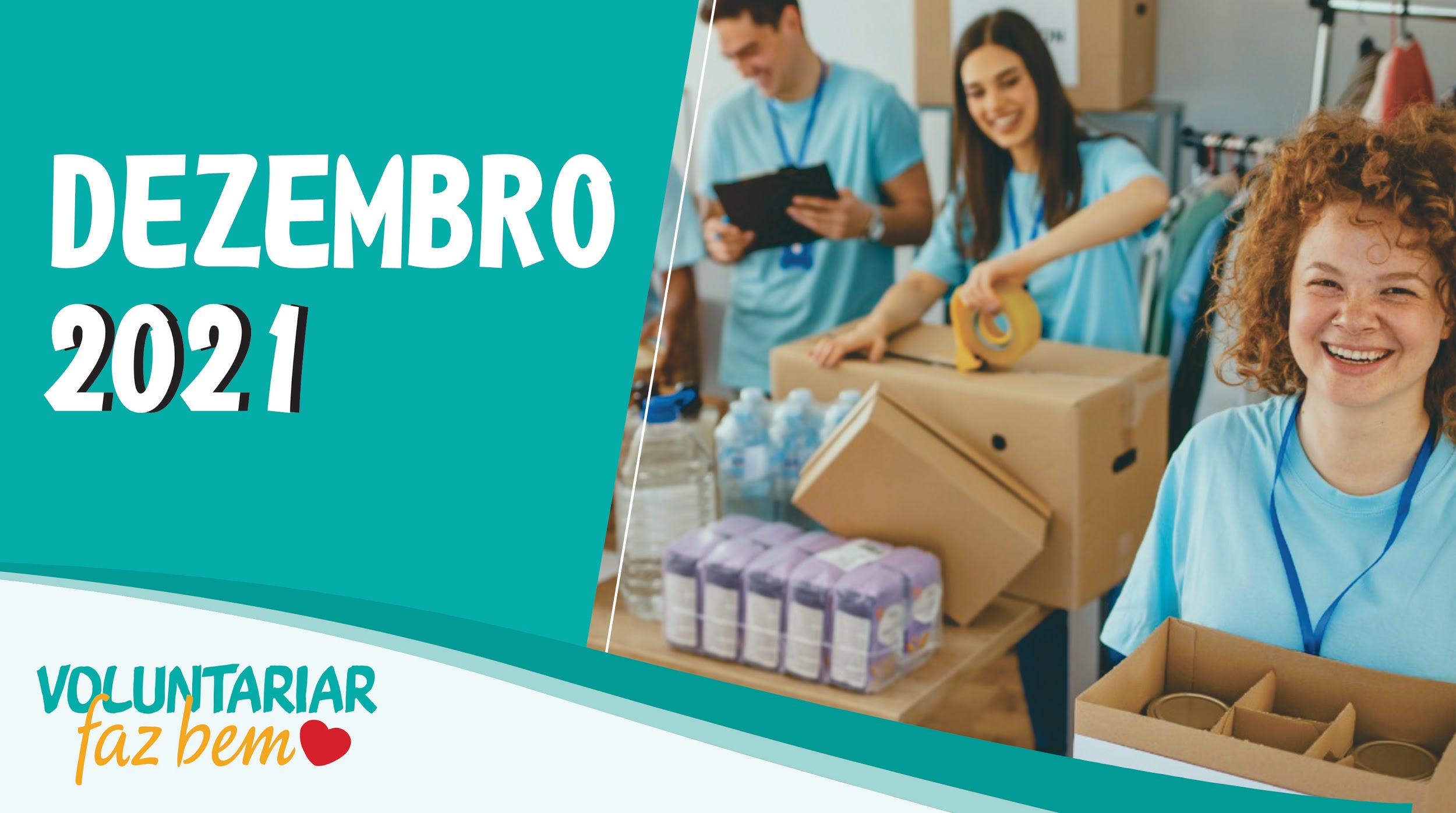 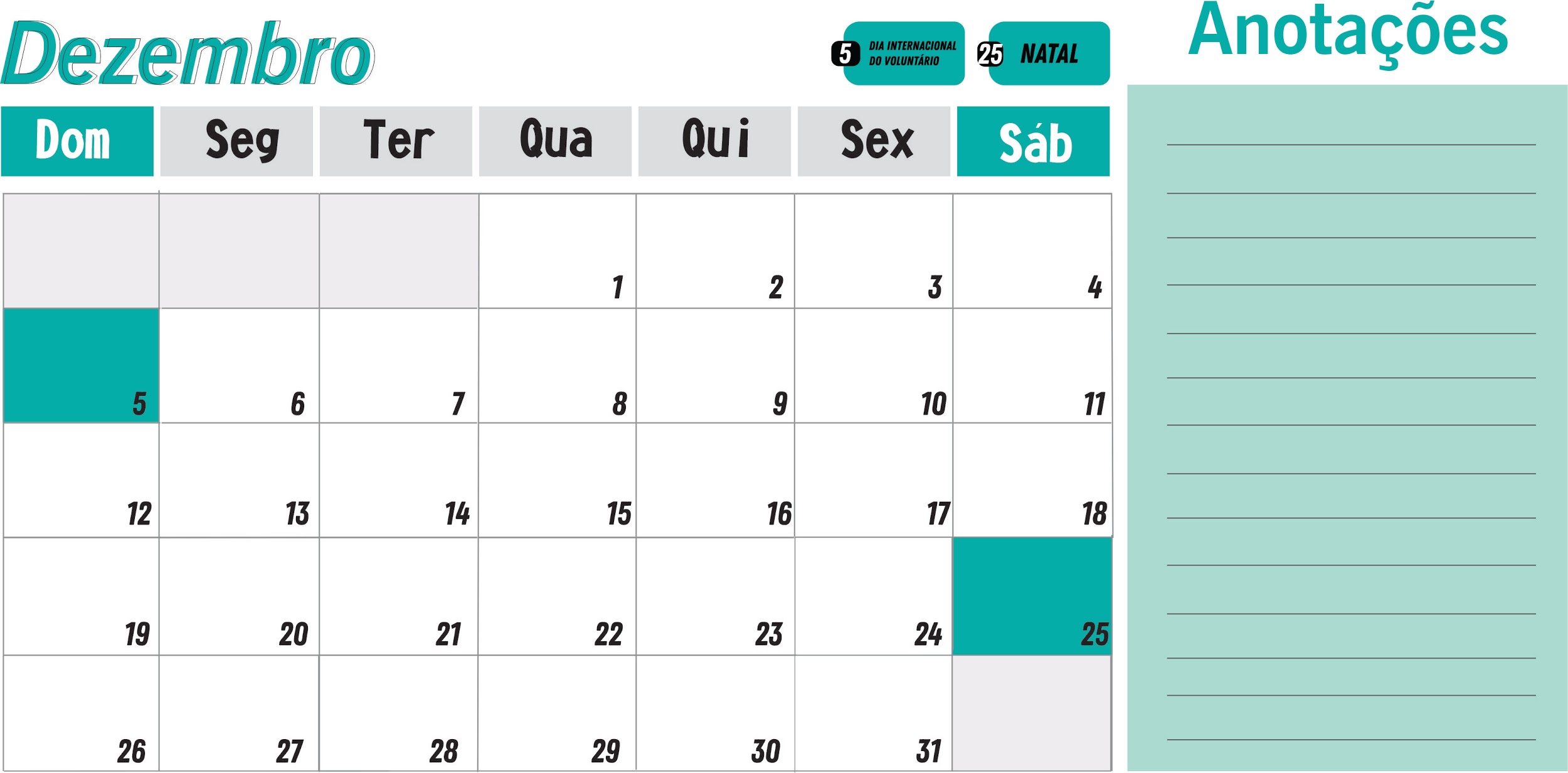 Encontro mensal V2V 

10h30 - 12h
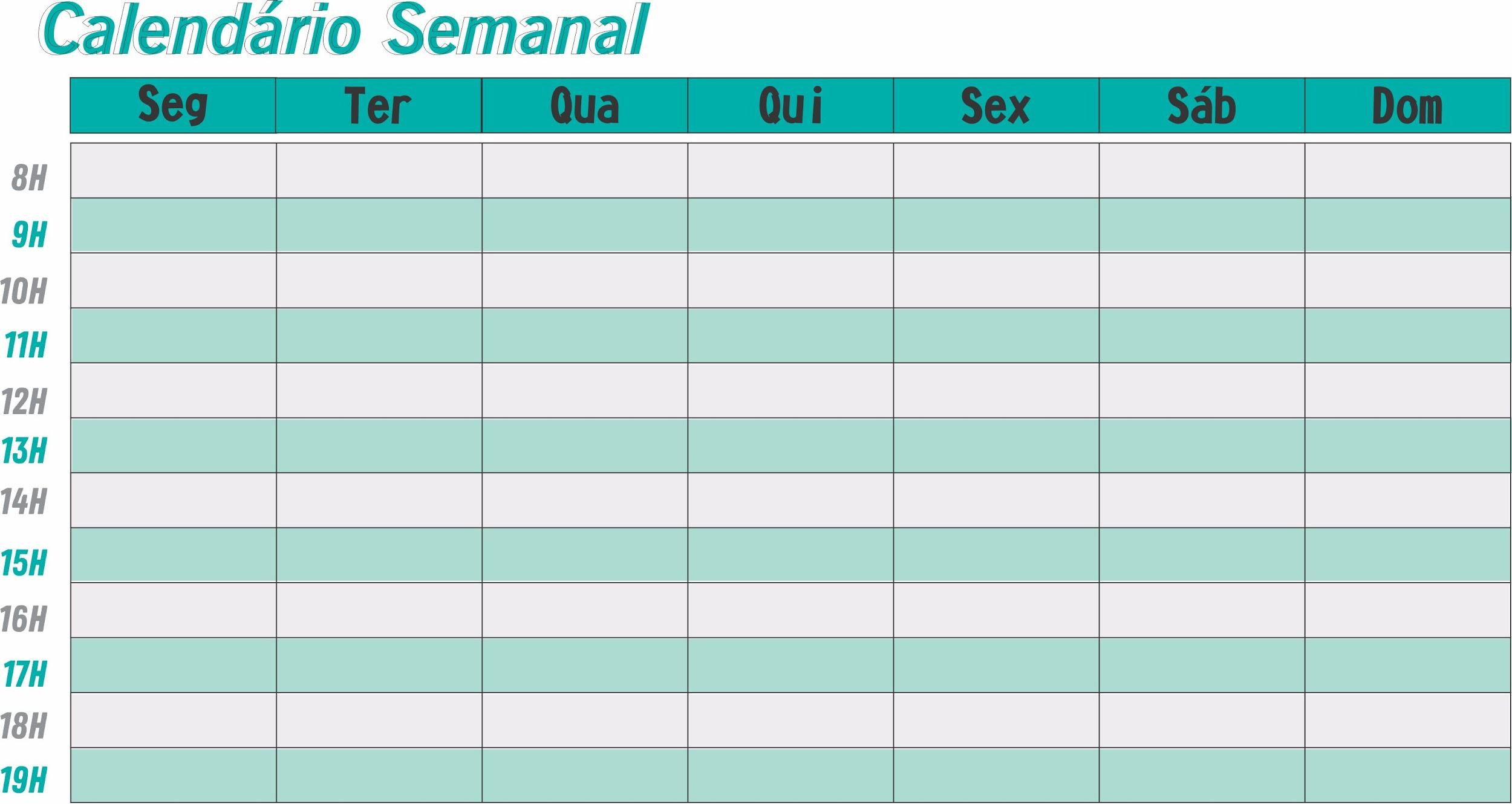 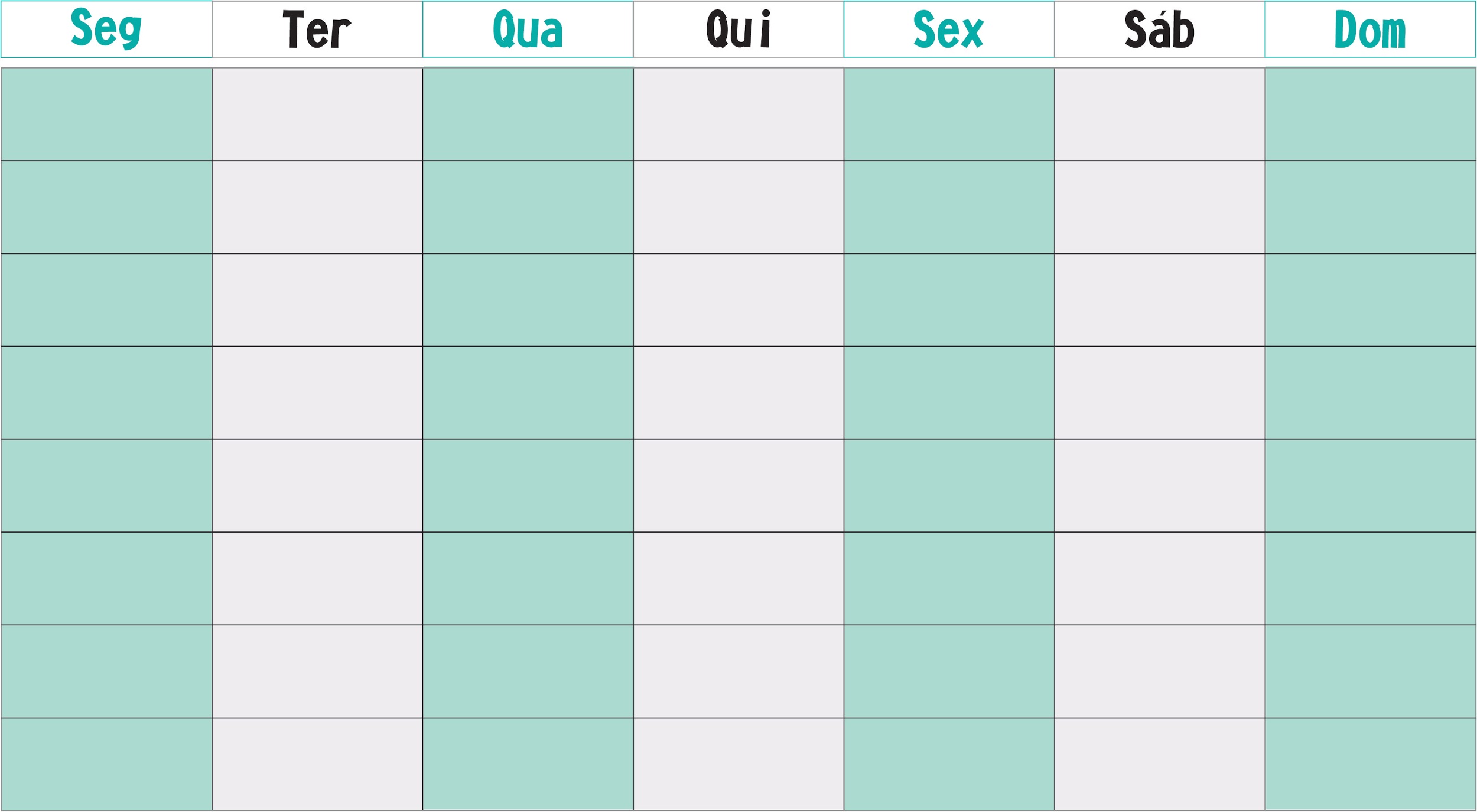